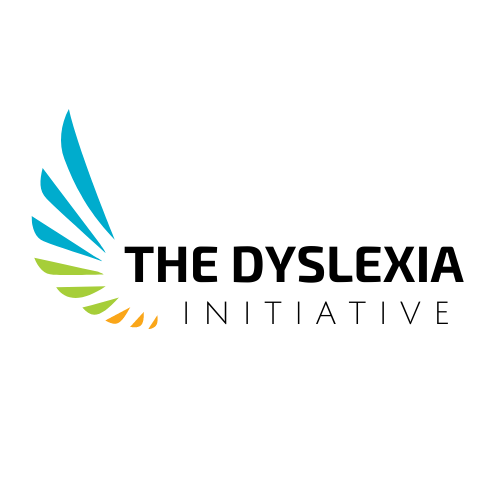 TheDyslexiaInformationSeriesPart 1
Welcome to the World of Dyslexia
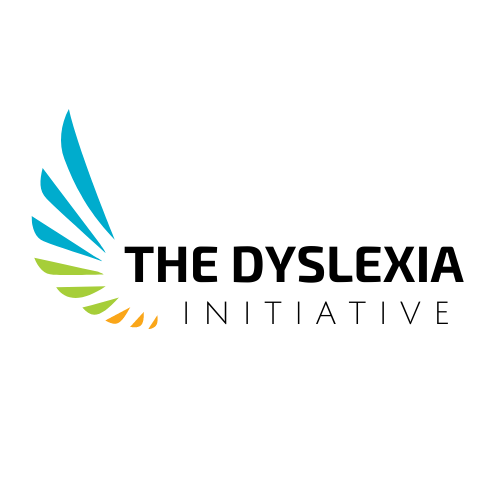 Welcome
Friends, welcome!
I am greeting you as a friend because if you’re here then you’re a part of our large and diverse dyslexia community.  Our role within this community is to be a resource, a friend, a cheerleader, a sympathetic shoulder, a listening ear, or whatever it is that we need.
We here at The Dyslexia Initiative believe that we each have a responsibility to each other to be an ally in helping others navigate the road of dyslexia within education.  We are all parents and as a result we are also all parent advocates.  
Our mission here at DI is to educate and empower as many people as we can so that everyone can be the best possible parent advocate they can be.  Our children deserve nothing less and we hope we can help give you the information and tools you need to do just that, and we hope that this session, as well as parts 2 and 3, will be a valuable tool in your toolbox.
The only caveat I will give is we are not attorneys, so nothing shown or discussed here is legal advice.  
And with that, let’s get started.
Copyright © 2021 The Dyslexia Initiative
2
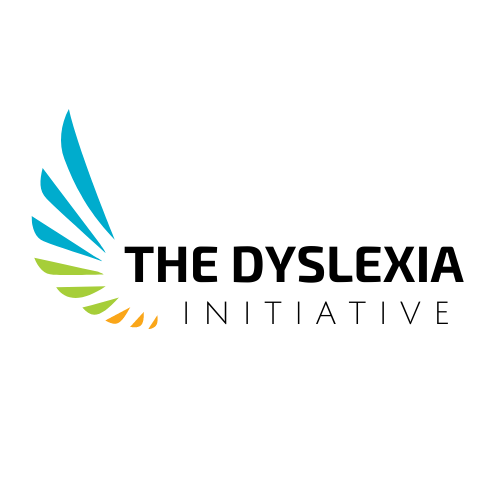 Three quick announcements!
Don’t forget to check out Dyslexia Coffee Talk.  
When scheduled it airs live on Facebook @DyslexiaInitiative, 11:30 am CST.
And don’t forget, it’s a PODCAST too, so check us out on your favorite podcast platform, or head over to YouTube and you can watch them there too.

The Parent Sessions is a free series where the science of reading is broken down for parents.  Sessions 1-12 covers developing early language skills.  As of the date of this recording, future sessions are underway, so please check out those too.  All handouts, links, etc. may be viewed here: https://www.thedyslexiainitiative.org/the-parent-sessions. 

And, don’t forget to register on our website, www.TheDyslexiaInitiative.org, for our free quarterly newsletter and other announcements as they become available.  We never buy or sell information, so your registration is kept strictly confidential.
Copyright © 2021 The Dyslexia Initiative
3
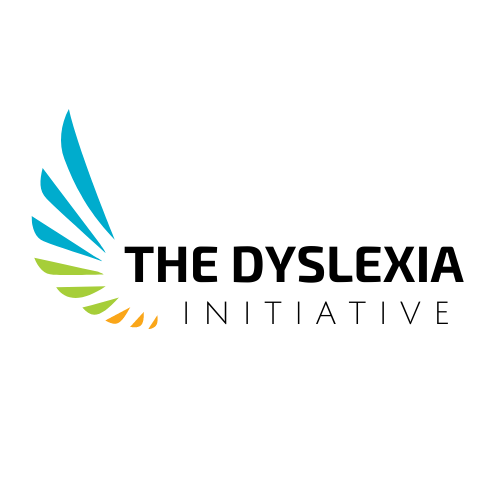 Agenda
Welcome to the World of Dyslexia
Introduction to the D’s
Dyslexia
Dysgraphia
Dyscalculia 
SLD’s & Co-Morbidity
Executive Function
Suspect Dyslexia?  Act Early
Signs to Watch For…
The Science of Reading & Structured Literacy (OG)
How the brain learns to read
What is Structured Literacy?
What is the difference between screening and evaluation?
Screening for dyslexia
Evaluating for dyslexia
Private evaluations versus Public Ed Evaluations
Diagnosticians
Neuropsychologists
Whole Child Evaluation
Finding a Tutor
What are your rights and your child’s rights in the educational system? A quick overview.
NCLB
ESSA 
FERPA 
IDEA
Pillar 1 - IEP
Pillar 2 - FAPE
Pillar 3 - LRE
Pillar 4 - Appropriate Evaluation
Pillar 5 - Parent and Teacher Participation
Pillar 6 - Procedural Safeguards
Child Find
And more….
Recommended Reading
Resources & Helpful Links
Copyright © 2021 The Dyslexia Initiative
4
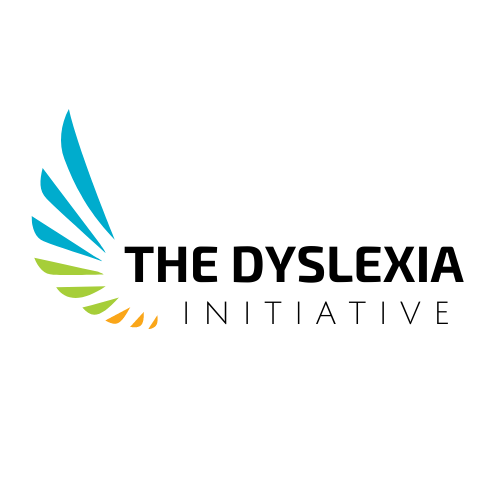 Introduction to the D’s
Copyright © 2021 The Dyslexia Initiative
5
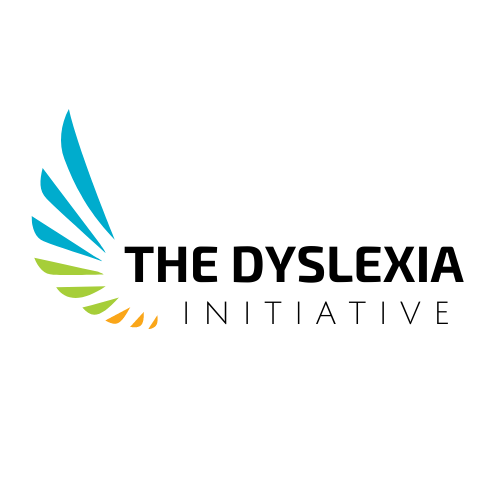 Dyslexia
“Dyslexia is a specific learning disability that is neurobiological in origin. It is characterized by difficulties with accurate and/or fluent word recognition and by poor spelling and decoding abilities. These difficulties typically result from a deficit in the phonological component of language that is often unexpected in relation to other cognitive abilities and the provision of effective classroom instruction. Secondary consequences may include problems in reading comprehension and reduced reading experience that can impede growth of vocabulary and background knowledge.”1
-Adopted by the IDA Board of Directors, Nov. 12, 2002.

Great definition, but what does that mean exactly?
Copyright © 2021 The Dyslexia Initiative
6
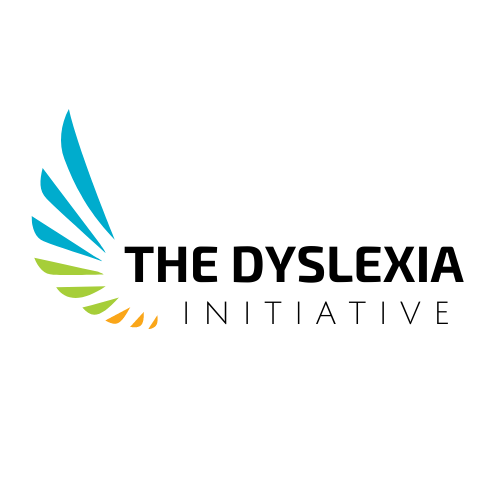 Dyslexia
“Dyslexia is a language processing disorder.”
-Dr. Sally Shaywitz

Per the IDA, “Dyslexia is a language-based learning disability. Dyslexia refers to a cluster of symptoms, which result in people having difficulties with specific language skills, particularly reading. Students with dyslexia usually experience difficulties with other language skills such as spelling, writing, and pronouncing words. Dyslexia affects individuals throughout their lives; however, its impact can change at different stages in a person’s life. It is referred to as a learning disability because dyslexia can make it very difficult for a student to succeed academically in the typical instructional environment, and in its more severe forms, will qualify a student for special education, special accommodations, or extra support services.”2

https://dyslexiaida.org/dyslexia-basics/ 2
Copyright © 2021 The Dyslexia Initiative
7
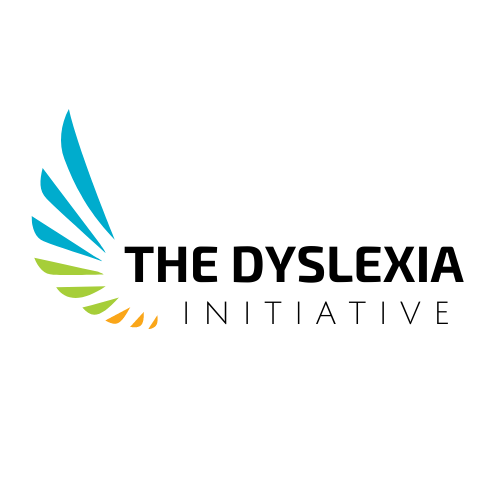 Dyslexia
To a dyslexic child,
every test is
a reading test.
Copyright © 2021 The Dyslexia Initiative
8
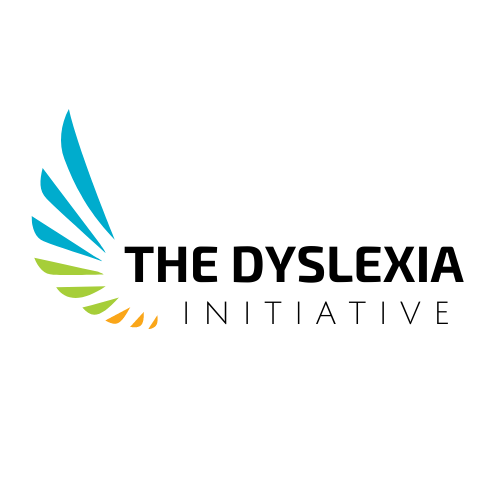 Dyslexia
“Dyslexia is more than how well I can read.”
-Graham, age 12

“My friends asked me, ‘Why do you get all that stuff?’ I replied, ‘I have dyslexia. Doesn’t mean there’s anything wrong with me. It’s just the way God made me. That’s why I get to have a laptop.’”
-Brayden, age 11

“Dyslexia was a stumbling block. I could not read until a teacher taught me how to read using a way that works for me. I was so scared I would never be able to read like my friends in class but now I can, and I also try to help those who need help in class too.” 
&
“Mom, I realize how hard it is to be my mom and how much work you do for me and C so not sure if I am cut out for this .. It is probably too hard for me to take care of a kid the way you take care of us so not sure if I should have one when I grow up.”
-Matthew, age 9

“There is nothing wrong with me, I am probably able to do more than you’ll ever do because your brain doesn’t let you think outside of the box like mine does”
-Sawyer, age 12
Copyright © 2021 The Dyslexia Initiative
9
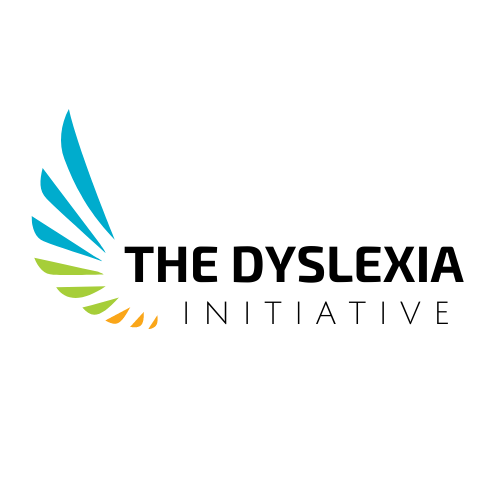 Dyslexia
"Sometimes it will switch around the letters a little in words and I'll lose my place in a book sometimes, so I like read ahead and not fully get the book.“
&
"I tell them it's not a disease or disability kind of. It's just a learning difference. It makes you read different and see things differently.“
&
"I want people to see me as just like a regular person, any other person who's smart. Just see me as normal and not weird for being dyslexic because that doesn't make you weird."
-Julia, age 13

“I wish people could stop looking at all things that are hard for me and just see how hard I can throw a baseball. That’s the coolest thing about be. I have no fear on a baseball field…it’s only in school.”
-Matthew, age 10
Copyright © 2021 The Dyslexia Initiative
10
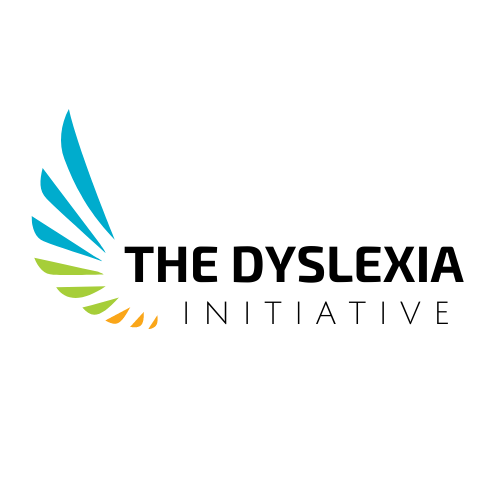 Dysgraphia
The International Dyslexia Association's definition is as follows:
Dysgraphia is a Greek word. The base word graph refers both to the hand’s function in writing and to the letters formed by the hand. The prefix dys indicates that there is impairment. Graph refers to producing letter forms by hand. The suffix ia refers to having a condition. Thus, dysgraphia is the condition of impaired letter writing by hand, that is, disabled handwriting. Impaired handwriting can interfere with learning to spell words in writing and speed of writing text. Children with dysgraphia may have only impaired handwriting, only impaired spelling (without reading problems), or both impaired handwriting and impaired spelling. 3
-Understanding Dysgraphia, https://dyslexiaida.org/understanding-dysgraphia/ 3

​Dysgraphia is a learning disability that affects writing ability and fine motor skills. It interferes with spelling, word spacing, and the general ability to put thoughts on paper, and makes the process of writing laboriously slow. Dysgraphia is a neurological disorder that can affect both children and adults. 4
-ADDitude Magazine, https://www.additudemag.com/what-is-dysgraphia-understanding-common-symptoms/4
Copyright © 2021 The Dyslexia Initiative
11
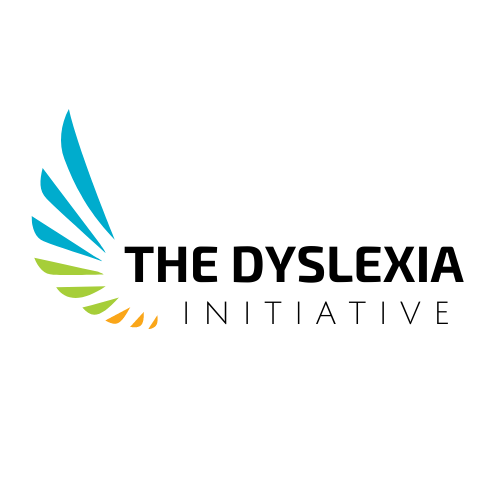 Dysgraphia
Types of dysgraphia:
Dyslexic dysgraphia: In this form of dysgraphia, spontaneously written text (meaning writing that hasn’t been traced or copied) is most strongly affected, and is often illegible, particularly as it goes on. Spelling, either oral or written, is extremely poor. Drawing and copying are not affected. Finger-tapping speed, a commonly used measure of fine motor skills, is in the normal range
Motor dysgraphia: Motor dysgraphia most strongly affects fine motor skills, so finger-tapping speed is highly abnormal. All forms of writing, either spontaneous or copied, are close to illegible. Drawing and tracing skills are far below average. Spelling skills are usually normal.
Spatial dysgraphia: This type of dysgraphia most strongly affects the spatial relationship between the writing itself and the medium on which it’s written. This means all forms of handwriting, and particularly drawing, are highly problematic. On the other hand, finger-tapping speed and spelling skills are close to normal.
Copyright © 2021 The Dyslexia Initiative
12
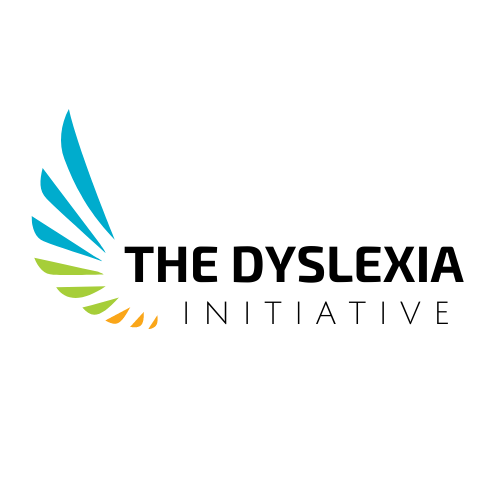 Dysgraphia
“I think dysgraphia is an accurate diagnosis.  I believe in the term of course, but it’s a catchall for a number of different things, so I think that one of the things that parents would need to do first is to get some accurate information about exactly how the dysgraphia is manifesting itself in their son or daughter, or sons or daughters depending on the situation.  So, I have seen students with dysgraphia who have absolutely no spelling issues whatsoever.  It is just sort of a language brain to hand difficulty with letter formation.  I have seen dysgraphic students who can’t spell “cat.”  I have seen dysgraphic students whose spelling is good, but their ability to generate ideas and get that out onto paper is difficult.  So, what they do write really isn’t effective, but the output isn’t what you would expect from a student that age.  I have also seen students whose dysgraphia manifests itself as relatively rapid writing, so at first blush it doesn’t really look like there’s an issue, but that rapid writing is also relatively illegible and tends to wander and not with the focus that you would expect from a student that age.  So, you often see dysgraphia comorbid with dyslexia, but somethings you don’t.  There are students with dysgraphia who have no dyslexia at all.  There are lots of students with dyslexia, with no dysgraphia at all.  Dysgraphia isn’t a super common diagnosis.
And then I think there’s another group.  There’s another group who have been diagnosed with dysgraphia who are really caught by poor handwriting instruction, ineffective instruction, and I wouldn’t call those students dysgraphic at all.  I would say that with the proper remediation, dysgraphia sort of erases itself.  I had a student who was testing as dysgraphic who turns out was poorly taught and with the correct instruction, more targeted instruction, really that isn’t an issue anymore; so, I think your first step in this process is to figure out how dysgraphia is manifesting itself, what are the specific attributes in that child, because you can’t target remediation until you know exactly what you’re remediating basically.”
-William Van Cleave from his interview on Dyslexia Coffee Talk
13
Copyright © 2021 The Dyslexia Initiative
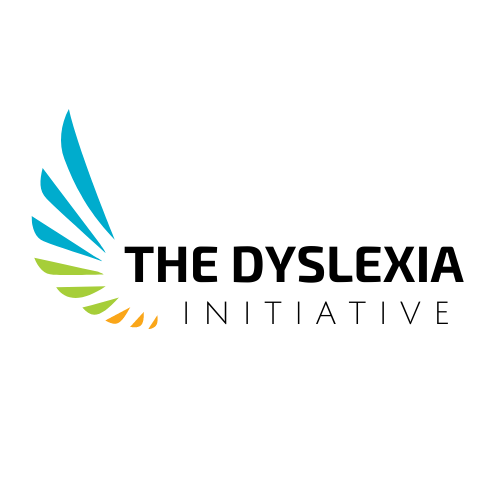 Dysgraphia
Handwriting – the handwriting is poor to illegible.  Sequencing may be backwards meaning the letters are facing the right direction, but they are shaped with multiple pen strokes, and potentially from the ending of the letter to the beginning. Handwriting / penmanship should be focused on.  
Fine motor – an Occupational Therapy evaluation would be necessary to pinpoint fine motor skills that may need developmental work.  
Written Expression – “The idea is in the child’s head, but it is as if a disconnect exists between the brain and the hand.”  This was how my child’s first diagnostician explained it to me.  It took me a long time to understand exactly what she meant.  This is harder to see with the layman’s eyes in the early educational years, but as the writing demands progress you may see your extremely verbal child who tells you stories with 1000 details write extremely simple sentences with poor punctuation.
Target remediation based on need which may include handwriting / penmanship, spelling, occupational therapy, and explicit instruction with written expression.
Copyright © 2021 The Dyslexia Initiative
14
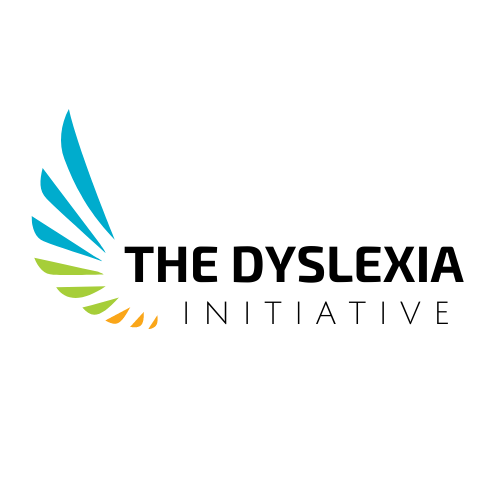 Dysgraphia
“Reading is breathing in, 
writing is breathing out.”
-Pam Allyn
Copyright © 2021 The Dyslexia Initiative
15
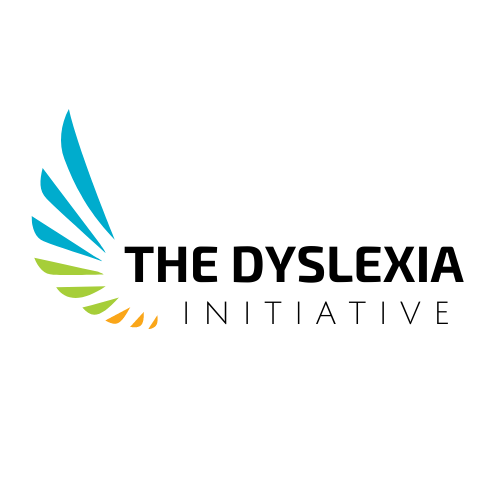 Dyscalculia
“Dyslexia for math.”

People with dyscalculia have trouble working with numbers and understanding mathematical based concepts. Experts say that dyscalculia is a common learning difference though it is commonly overlooked. Signs of dyscalculia can show up as early as preschool, but often go unnoticed, or the signs may be ignored as it is assumed the person is just "bad at math.“

Trouble Areas
Seeing how numbers fit together
Counting
Calculating
Recalling math facts
Using concepts like "less than"
Using symbols like + or -
Telling left from right
Reading an analog clock
Working with dollars and coins
Copyright © 2021 The Dyslexia Initiative
16
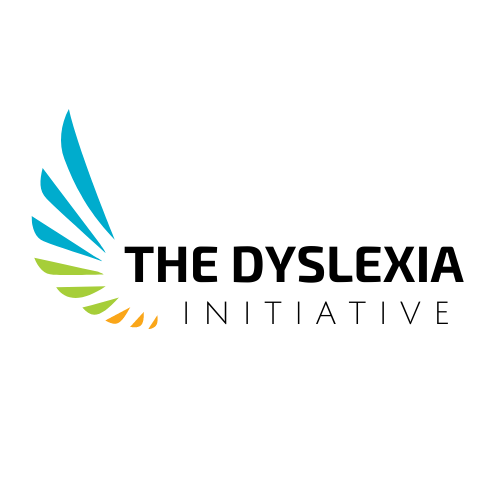 SLD’s & Co-Morbidity
What is a Specific Learning Disability?
Specific Learning Disability, or SLD for short, is one of the 13 criteria to qualify for protection under The Individuals with Disabilities Education Act, or more commonly called IDEA for short, which is a law that protects people between the ages of birth to 21 that are subject to the rights of attendance in a public educational establishment.  
Specific Learning Disability covers Dyslexia, Dysgraphia and Dyscalculia.  

It is important to note that dyslexia is NAMED within IDEA. 
§1401 (30) Specific Learning Disability – Includes “dyslexia”

What then is comorbidity?
The technical definition of comorbidity is very medical sounding and uses some scary words (because it’s a medical term), but what it boils down to is the presence of more than one diagnosis within an individual.  Note this is NOT more than one SLD but is an SLD plus another diagnosis  The most common comorbidity with dyslexia is ADHD.  Other common comorbidities are depression, anxiety, and others.  Per one study, “ADHD was present in 33%, Anxiety Disorder in 28.8%, Developmental Coordination Disorder in 17.8%, Language Disorder in 11% and Mood Disorder in 9.4% of patients.” (August 23, 2013, by Margari, L., Buttiglione, M., Craig, F. et al. Neuropsychopathological comorbidities in learning disorders. BMC Neurol 13, 198 (2013). https://doi.org/10.1186/1471-2377-13-198) 5
Copyright © 2021 The Dyslexia Initiative
17
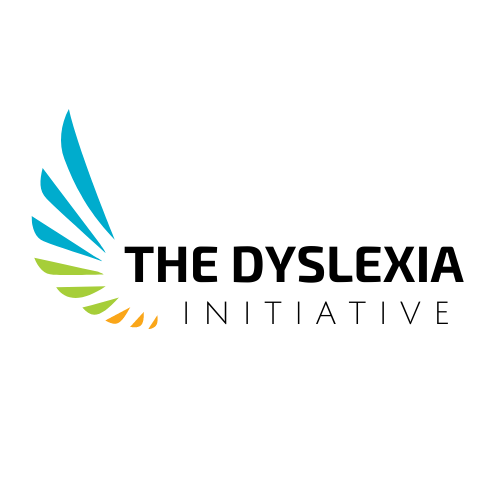 SLD’s & Co-Morbidity
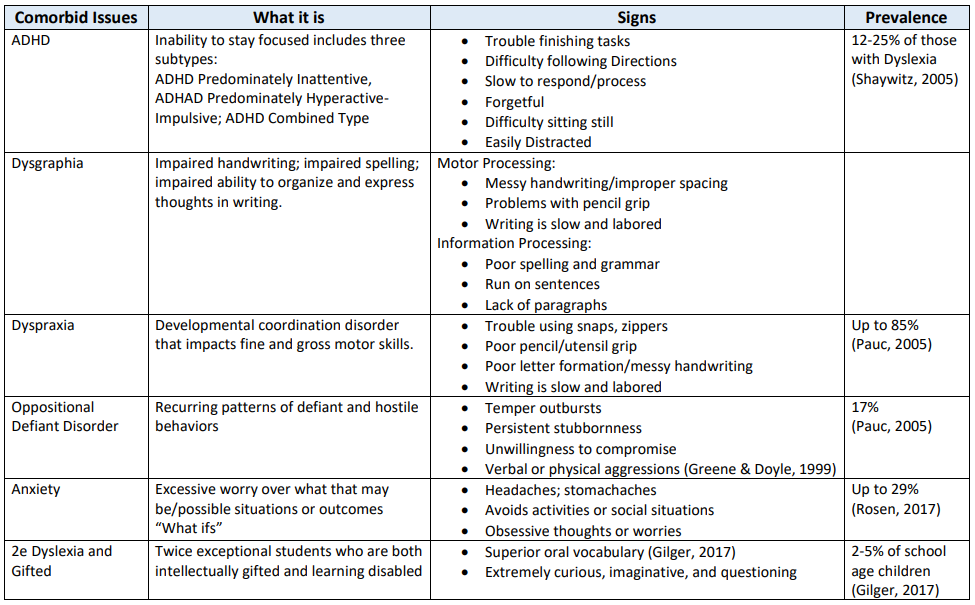 Source: https://www.95percentgroup.com/docs/default-source/understanding-dyslexia/understanding-dyslexia-resource_comorbidity.pdf?sfvrsn=2 6
Copyright © 2021 The Dyslexia Initiative
18
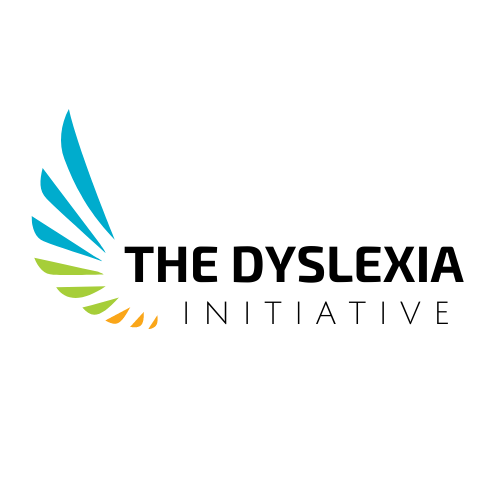 Executive Function
Executive Functioning is the ability to organize cognitive processes. This includes the ability to plan ahead, prioritize, stop and start activities, shift from one activity to another activity and monitor one’s own behavior.
Understood.org has an enormous amount of information available on Executive Function which we highly recommend reading and watching.  Here are a few key links to data which we love on their site but encourage you to look around their page and read for yourself.
3 Areas of Executive Function:
https://www.understood.org/en/learning-attention-issues/child-learning-disabilities/executive-functioning-issues/3-areas-of-executive-function 7
Symptoms of Executive Function Disorder:
https://www.understood.org/en/learning-attention-issues/signs-symptoms/could-your-child-have/executive-function-disorder-symptoms 8
5 Ways Executive Function Can Impact Reading:
https://www.understood.org/en/learning-attention-issues/child-learning-disabilities/executive-functioning-issues/5-ways-executive-functioning-issues-can-impact-reading 9
Executive Function 101 e-Book:
https://www.understood.org/en/learning-attention-issues/child-learning-disabilities/executive-functioning-issues/ebook-executive-function-101 10
We are also a fan of the book, Helping Students Take Control of Everyday Executive Functions by Paula Moraine.
Also check out our website for a robust presentation and signs by age: https://www.thedyslexiainitiative.org/executive-function
Copyright © 2021 The Dyslexia Initiative
19
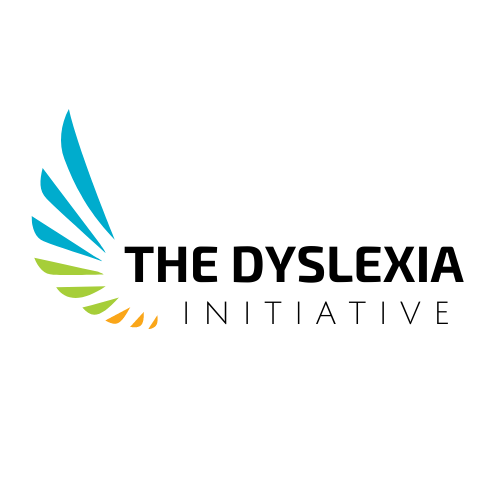 Suspect Dyslexia?  Act Early
Remember that dyslexia is genetic and can run in families.  If you or your spouse is dyslexic, there is at least a 50% chance that one or more of your children may be dyslexic too.
Per the Yale Center for Dyslexia and Creativity, it’s never too early.  
“The five-year-old who can’t quite learn her letters becomes the six-year-old who can’t match sounds to letters. By age 11 she is the child who would rather hide in the school bathroom than read out loud in class. At 18, her excruciatingly slow reading makes it nearly impossible to finish important tests in the allotted time—potentially hurting her college and career prospects.
The threads persist throughout a person’s life. But with early intervention this scenario doesn’t need to happen.
Delays in breaking the phonetic code means a child will miss much of the reading practice that is essential to building fluency and vocabulary. Then, when that crucial shift from learning to read to reading to learn occurs around fourth grade, that child will fall further behind in developing comprehension skills—and acquiring knowledge through reading.” 11
Source: https://dyslexia.yale.edu/resources/parents/what-parents-can-do/suspect-dyslexia-act-early/ 11
Copyright © 2021 The Dyslexia Initiative
20
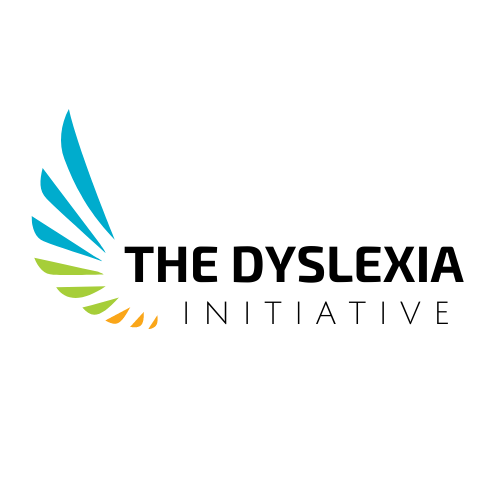 Suspect Dyslexia?  Act Early
Things to observe if you suspect dyslexia:

Observe your child’s language development. Be on the alert for problems in rhyming, pronunciation and word finding.
Observe your child’s ability to connect print to language. Notice if he / she is beginning to name individual letters.
Know your family history. Be alert to problems in speaking, reading, writing, spelling or learning a foreign language. Some families with more than the average complement of dyslexics seem to have an abundance of photographers, artists, engineers, architects, scientists and radiologists. Somewhat less frequent, but still impressive, are the large number of families sprinkled with great writers, entrepreneurs and jurists who are dyslexic.
If you see evidence of problems with spoken language, learning letter names, and especially if there is a family history, have your child tested.
Focus on strengths, not just weaknesses. The goal is to make sure that a child’s strengths, rather than weaknesses, define his life.
Source: https://dyslexia.yale.edu/resources/parents/what-parents-can-do/suspect-dyslexia-act-early/ 11
Copyright © 2021 The Dyslexia Initiative
21
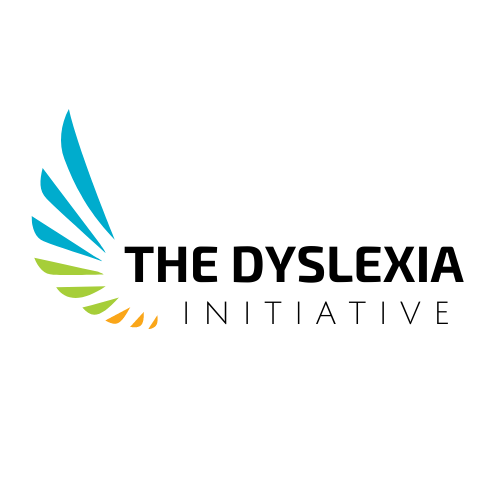 Signs to watch for…
Phonemic Awareness & Reading Skills
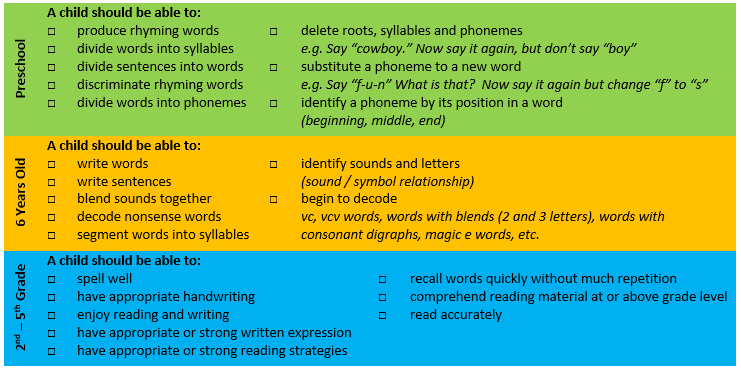 Copyright © 2021 The Dyslexia Initiative
22
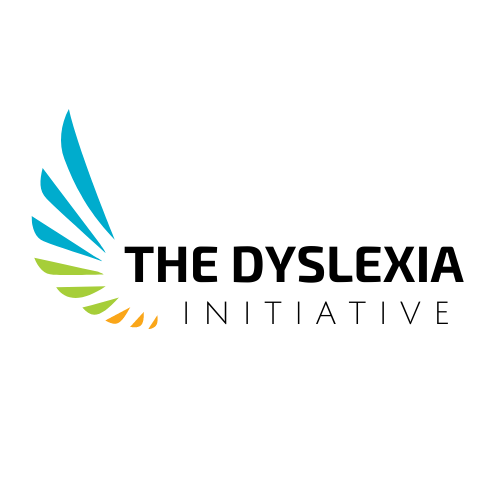 But if you, like so many of us, did not act early, do not worry.  Start the journey where you find yourself today.  Have faith and never give up.  With the right supports and remediations, your child will be unstoppable.
Copyright © 2021 The Dyslexia Initiative
23
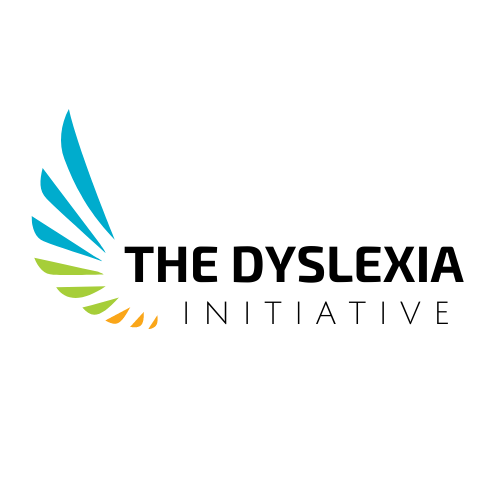 One Final Note….
We just have to throw this one in here.

Behavior is communication.  An undiagnosed and / or underserved dyslexic child will act out in a variety of ways.  Anxiety is real.  Depression is real.  Some children may be violent, some may withdraw, but know that all behavior is communication.

If you feel the child you’ve always known is no longer present, trust and follow your instincts.  Sadly, many times schools will lead with behaviors before seeking the causes behind the behaviors.

You are the greatest advocate and the only voice your child will have during their years in public education.  Trust yourself to know what is right.  Do not be afraid to challenge what doesn’t sound helpful, right, whatever.  

YOU ARE THE EXPERT ON YOUR CHILD.
NEVER LET ANYONE TELL YOU OTHERWISE.
Copyright © 2021 The Dyslexia Initiative
24
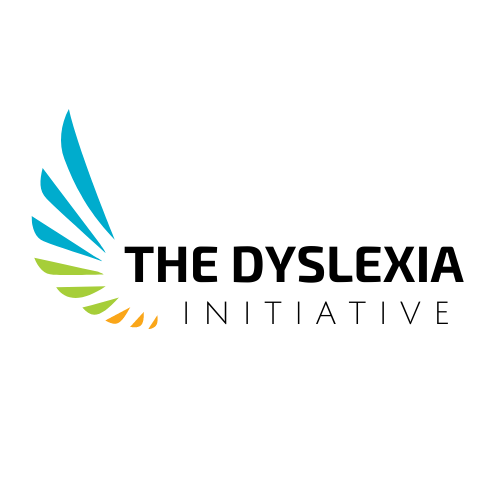 The Science of Reading &Structured Literacy (OG)
Copyright © 2021 The Dyslexia Initiative
25
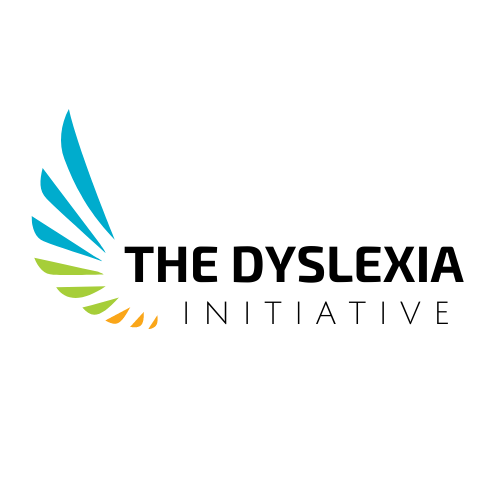 Did you know that reading and writing are a human invention?
Copyright © 2021 The Dyslexia Initiative
26
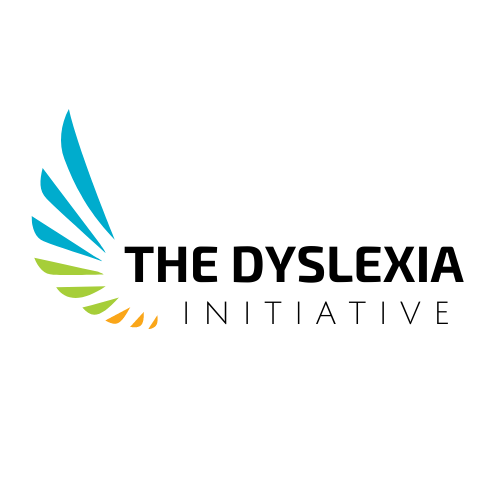 How The Brain Learns to Read
It’s true.  Humans developed reading and writing somewhere between 5000 & 8000 years ago.  The history of how humans developed reading and writing is explored in detail in Dr. Maryanne Wolf’s book Proust & The Squid.  The first third of the book will cover the history and I highly recommend it.
While speaking is natural, reading and writing are not and must be explicitly taught.
National Institute for Child Health and Human Development 
For 25%-35%, learning to read is accomplished with ease.
60-65% have difficulty.
About 20% find reading to be the hardest academic subject they will encounter.
Reading Development via Uta Frith’s Model
Stage 1: Logographic – Instant word recognition on a basis of salient graphic features (visual features, ex. STOP sign)
Stage 2: Alphabetic – Letter-sound by letter-sound analysis putting together of sounds to evoke a word
Stage 3: Orthographic – Instant recognition of morphemic parts child becomes more aware of letter clusters and morphological units.
Reading is NOT developmental!
Copyright © 2021 The Dyslexia Initiative
27
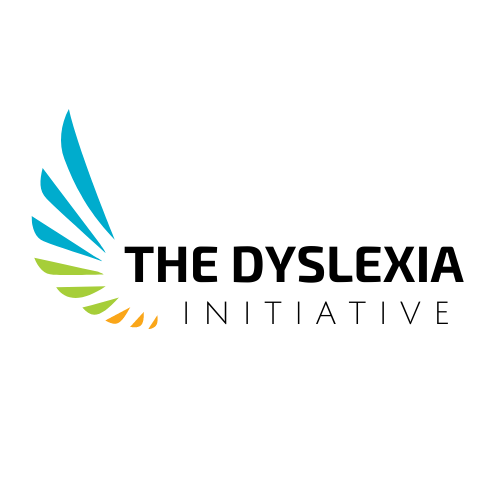 How The Brain Learns to Read
Usable Minute: What is Dyslexia?
https://www.youtube.com/watch?app=desktop&v=C2tvrJ8roa8&feature=youtu.be 
Is My Kid Learning How to Read?  Part 1: Purple Challenge
https://www.youtube.com/watch?v=Lxx7hs0qdKQ
Is My Kid Learning How to Read?  Part 2: Our Friend “Ur”
https://www.youtube.com/watch?v=h2pRi_B_Oj8
What the Words Say
https://www.apmreports.org/episode/2020/08/06/what-the-words-say?fbclid=IwAR0zj_7U4qNOusHuzyHAMTHGjwMGlHf2iWHsv6n7Pk0HZ-ICjMW37JyKc2c 
Hard Words: Why Aren't Our Kids Being Taught to Read
https://www.apmreports.org/story/2018/09/10/hard-words-why-american-kids-arent-being-taught-to-read 
At A Loss for Words: What's Wrong With How Schools Teach Reading
https://www.apmreports.org/story/2019/08/22/whats-wrong-how-schools-teach-reading
28
Copyright © 2021 The Dyslexia Initiative
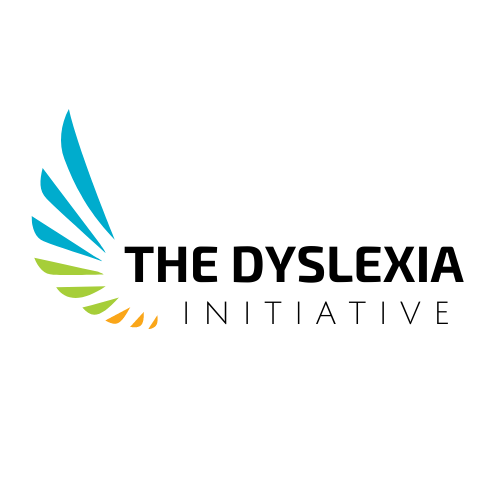 How The Brain Learns to Read
There is no specific place in the brain that we use to read. Reading involves multiple processes that tap into different regions of the brain. Advances in neuroscience since the 1980’s have enabled scientists to unravel the principles underlying the brain’s reading circuits. Brain imaging using Functional Magnetic Resonance Imaging (FMRI) enables researchers to create images that reveal information about brain anatomy and activity while reading. It reveals the parts of the brain that activate when we read.
People who become experienced readers use and integrate several regions of their brain, primarily in the left hemisphere including (Cunningham & Rose; Eden; Hudson et al., 2016):
The parietal-temporal region (towards the back) which does the job of breaking a written word into its sounds (i.e., word analysis, sounding out words).
The occipital-temporal region (at the back) where the brain stores the appearance and meaning of words (i.e., letter-word recognition, automaticity, and language comprehension). This is critical for automatic, fluent reading so that a reader can quickly identify words without having to sound each one out.
The frontal region (at the front) which allows a person to speak  (i.e., processing speech sounds as we listen and speak).
It is important to remember that while different regions can be identified in terms of playing certain roles in the reading process, multiple parts of the brain during reading are in constant collaboration. Seidenberg (2018) notes that some scientists hold the view that “each major type of information during reading is supported by a network of brain structures rather than localized to a single area and that each brain area is responsive to and participates in the processing of multiple types of information.” (p. 204)
Source: https://keystoliteracy.com/blog/how-the-brain-learns-to-read/ 12
Copyright © 2021 The Dyslexia Initiative
29
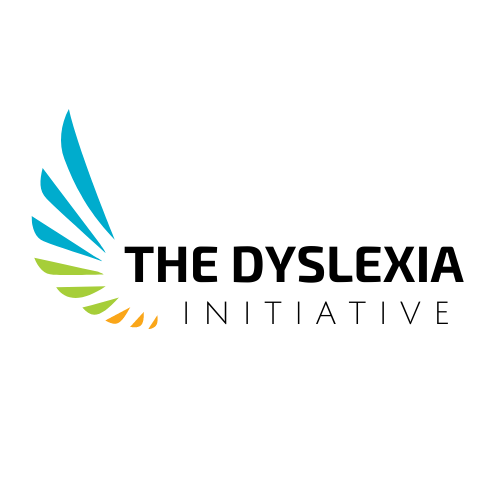 How The Brain Learns to Read
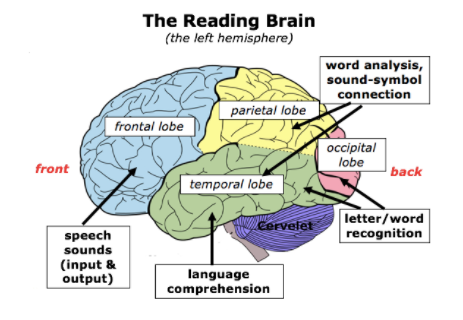 Source: https://keystoliteracy.com/blog/how-the-brain-learns-to-read/ 12
Copyright © 2021 The Dyslexia Initiative
30
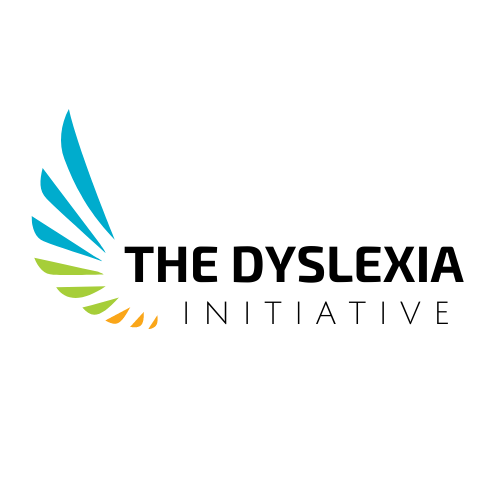 How The Brain Learns to Read
The brain changes as we learn to read:
Every child’s brain has to change the way it functions as the child learns to read. For most students, instruction and practice during the primary grades is sufficient to “train” the regions in the brain to learn to read. Brain imaging research has revealed anatomical and functional changes in typically developing readers as they learn to read (Turkeltaub et al., 2003 as cited in Eden). Cunningham and Rose note that activation patterns in areas of the brain will be different depending on a student’s reading ability.
“For example, beginning readers show more activity in the parietal-temporal (word analysis) region while more experienced readers become increasingly active in the occipital-temporal (word recognition) region. Rich language experiences early in life contribute to making the brain more receptive to the acquisition of reading skills (skills such as phonemic awareness, decoding and word recognition).”
What does brain imaging reveal about struggling readers?
Cunningham and Rose point out that the brain scans of struggling readers show that the patterns of activity are notably different (more scattered than those of strong readers). The pathways for language and cognition are not as efficient and established, so the work of reading is harder for the child even though he or she is trying just as hard.
For children with dyslexia, their brains often do not develop in a way that makes them efficient readers. Brain imaging studies have found that the reading process works differently in the brains of dyslexics because there is a neurological cause of dyslexia. Dyslexic readers show under-activation in areas where they are weaker and over-activation in other areas in order to compensate. Instead of using the parts of the brain in the left hemisphere (which is designed to process language), dyslexics who struggle to read use different parts of the right hemisphere which is not efficient (Hudson, High, Otaiba, 2007; Eden, 2016).
Shaywitz et al. (2002) found that children who were good decoders had more activation in the areas important for reading in the left hemisphere and less in the right hemisphere than children with dyslexia. Furthermore, many people with dyslexia often show greater activation in the lower frontal areas of the brain, possibly because their frontal regions may compensate for problems in the regions in the back of the brain (Shaywitz, 2003). The visual above illustrates how the dyslexic brain is activated more in the frontal region, while the non-dyslexic brain is activated in several parts of the left hemisphere.
Source: https://keystoliteracy.com/blog/how-the-brain-learns-to-read/ 12
Copyright © 2021 The Dyslexia Initiative
31
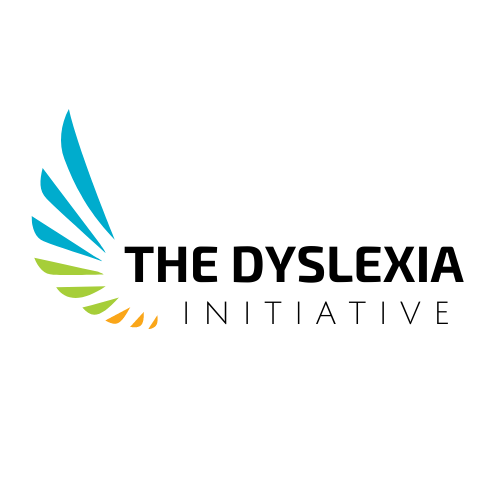 How The Brain Learns to Read
Can we rewire the brain through instruction?
The good news for people with dyslexia is that their brains will “rewire” themselves if reading instruction is provided that explicitly teaches phonological awareness and decoding skills. The brain has plasticity through our lifetime which means our brains are able to change in order to learn new things. Cunningham and Rose suggest that two variables contribute to strengthening neural pathways that allow students to become strong and successful readers:
Deliberate practice. Students need to hear and read many different kinds of texts as often as possible.
Intense instruction. In order to prepare the brain for the increasingly complex texts they will encounter in school, most students need intense instruction toward early mastery of core reading skills — like phonemic awareness, phonics, fluency, vocabulary, and text comprehension.
Brain imaging studies have shown that when dyslexics are taught to read (and given sufficient practice to become automatic with decoding), their brains create new circuits that connect the language processing parts of the brain with the visual processing part – the same as brains of non-dyslexics. Neuroscientist Guinevere Eden (2016) notes that difficulty mapping language to print is at the heart of dyslexia, and if that skill is addressed through intervention, it gives students the key they need to read. She notes that imaging studies have shown a change in the brain after intervention that targets these skills has occurred and reading is improved. This is not only true for young students, but also for adult dyslexic non-readers. Brain plasticity allows the brain to learn and change even as we get older. The big difference is that the older the student, the more intense the instruction and practice needs to be. The sooner that intervention can be provided, the better.
Source: https://keystoliteracy.com/blog/how-the-brain-learns-to-read/ 12
Copyright © 2021 The Dyslexia Initiative
32
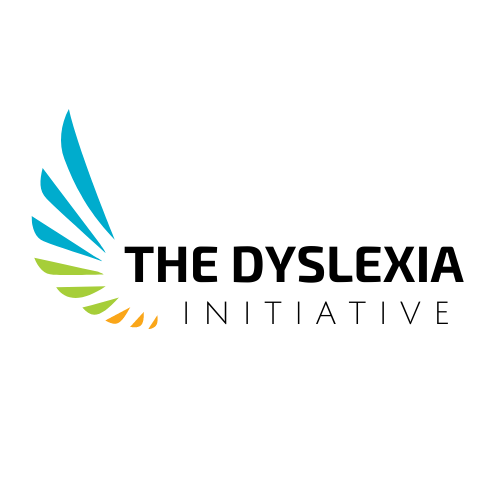 How The Brain Learns to Read
Copyright © 2021 The Dyslexia Initiative
33
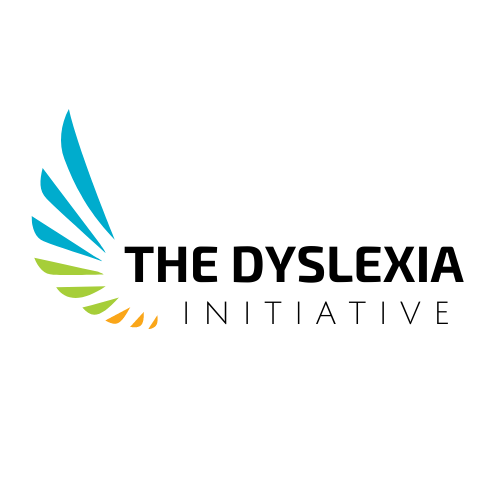 How The Brain Learns to Read
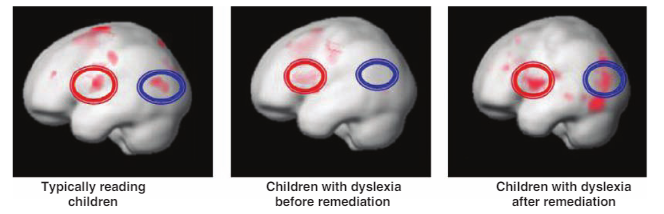 Source: Dyslexia: A New Synergy Between Education and Cognitive Neuroscience; John D E Gabrieli; Science 325(5938):280-3 · August 2009 13
Copyright © 2021 The Dyslexia Initiative
34
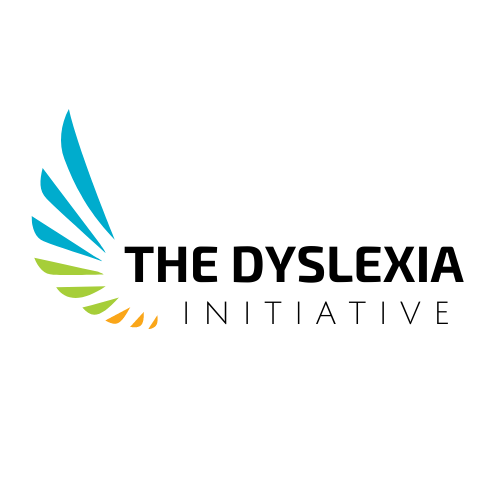 What is Structured Literacy?
Structured literacy (SL) approaches emphasize highly explicit and systematic teaching of all important components of literacy. These components include both foundational skills (e.g., decoding, spelling) and higher-level literacy skills (e.g., reading comprehension, written expression). SL also emphasizes oral language abilities essential to literacy development, including phonemic awareness, sensitivity to speech sounds in oral language, and the ability to manipulate those sounds.

Explicit teaching means that teachers clearly explain and model key skills; they do not expect children to infer these skills only from exposure. Systematic means that there is a well-organized sequence of instruction, with important prerequisite skills taught before more advanced skills. For instance, children master decoding and spelling simpler consonant-vowel-consonant words (e.g., tap) with short vowel sounds before learning more complex short-vowel words (e.g., stamp or tapped) with consonant blends or affixes.

Explicit, systematic teaching requires teacher-led instruction. Teacher-led instruction also enables educators to provide prompt, targeted feedback in response to children’s mistakes, another characteristic of SL. For example, suppose that children are practicing reading words with short vowel sounds and consonant blends (e.g., stamp) aloud, and a child misreads stamp as stump. Rather than just telling the child the word, the teacher might point to the vowel to draw the child’s attention to it. If that cue did not help, the teacher would provide additional feedback focused on the child’s specific error (e.g., “short sound for a is pronounced /ă/”).
Source: Here’s Why Schools Should Use Structured Literacy by Dr. Louise Spear-Swerling, https://dyslexiaida.org/heres-why-schools-should-use-structured-literacy/14
Copyright © 2021 The Dyslexia Initiative
35
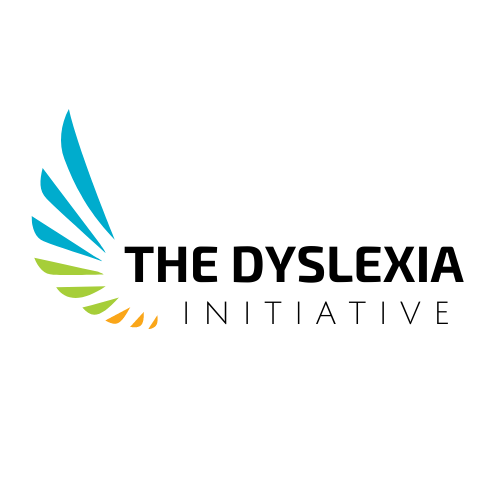 What is Structured Literacy?
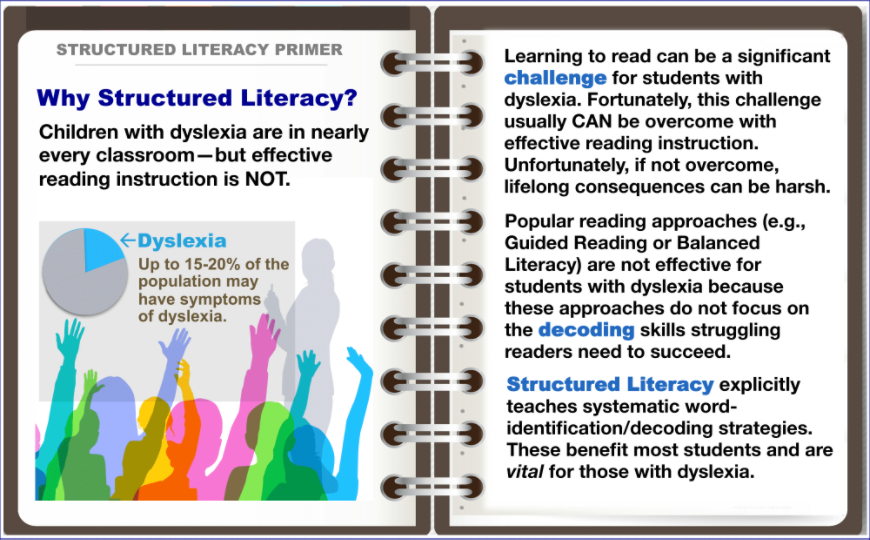 Source: What is Structured Literacy? A Primer on Effective Reading Instruction, https://dyslexiaida.org/what-is-structured-literacy/15
For this infographic as a free downloadable PDF please click here: https://app.box.com/s/2yqu2ke21mxs0hz9l77owdlorgvtesyq
Copyright © 2021 The Dyslexia Initiative
36
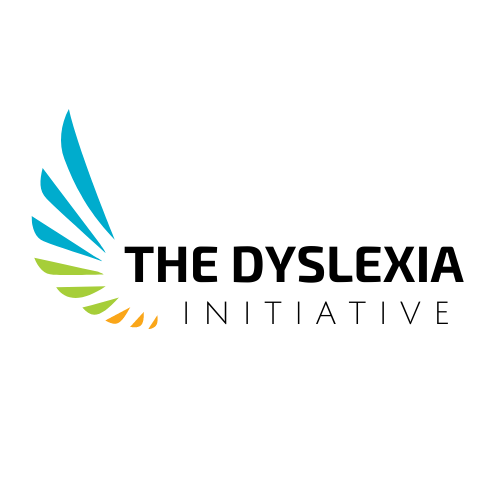 What is Structured Literacy?
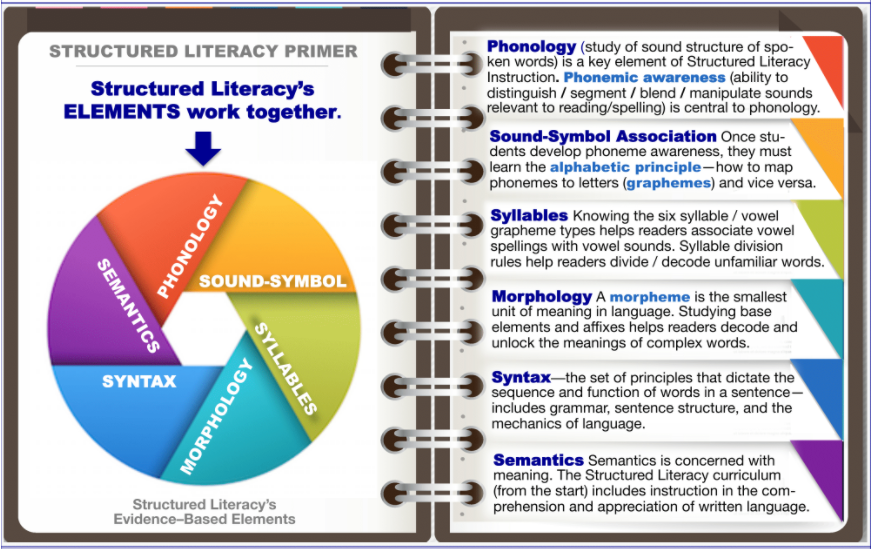 Source: What is Structured Literacy? A Primer on Effective Reading Instruction, https://dyslexiaida.org/what-is-structured-literacy/15
For this infographic as a free downloadable PDF please click here: https://app.box.com/s/2yqu2ke21mxs0hz9l77owdlorgvtesyq
37
Copyright © 2021 The Dyslexia Initiative
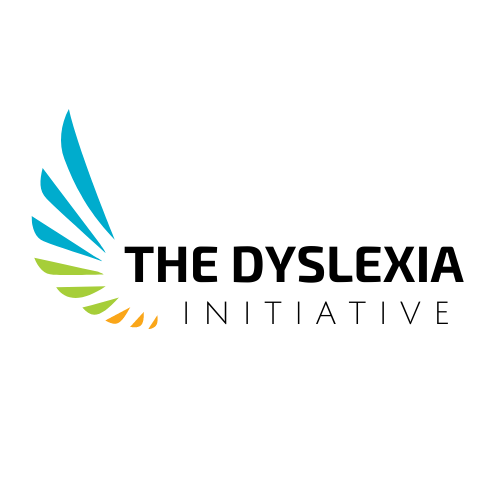 What is Structured Literacy?
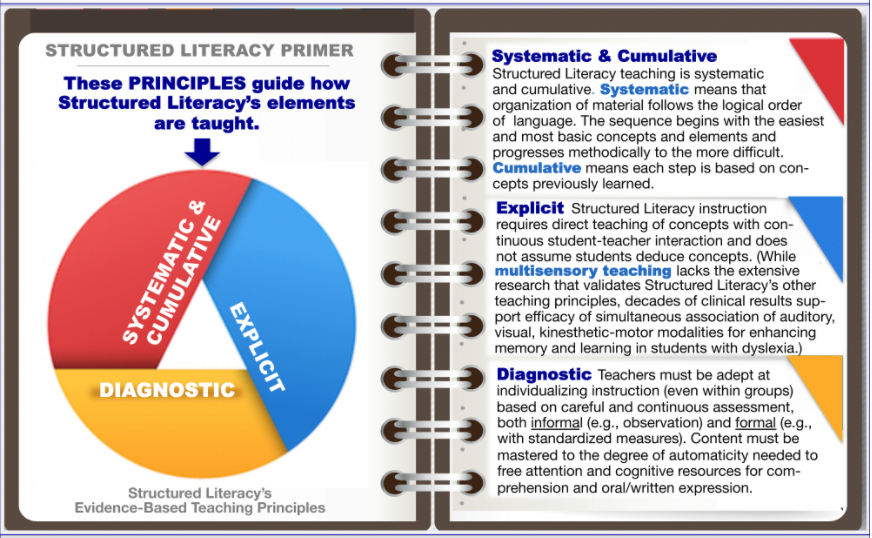 Source: What is Structured Literacy? A Primer on Effective Reading Instruction, https://dyslexiaida.org/what-is-structured-literacy/15
For this infographic as a free downloadable PDF please click here: https://app.box.com/s/2yqu2ke21mxs0hz9l77owdlorgvtesyq
Copyright © 2021 The Dyslexia Initiative
38
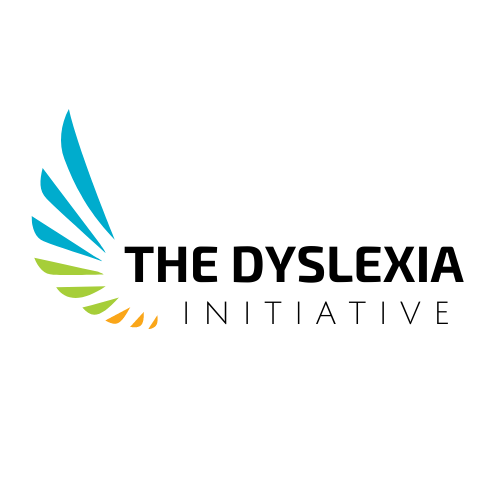 What is Structured Literacy?
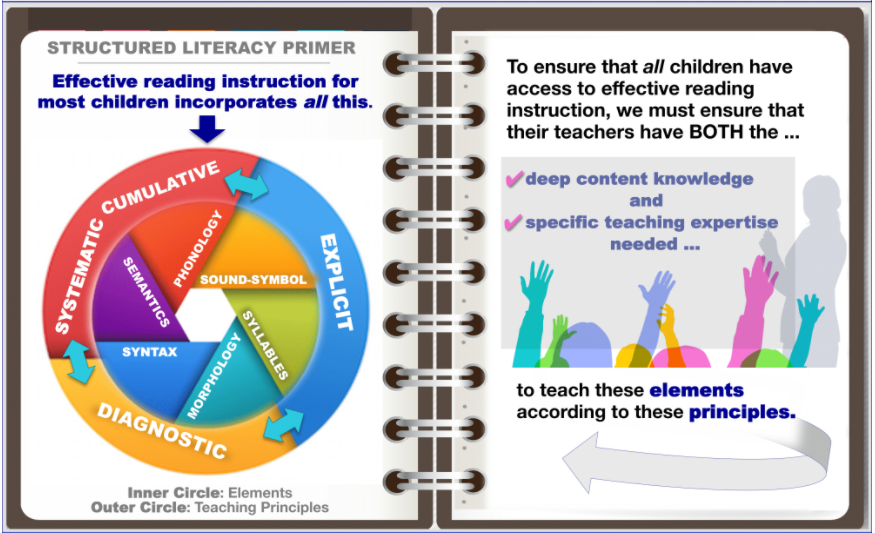 Source: What is Structured Literacy? A Primer on Effective Reading Instruction, https://dyslexiaida.org/what-is-structured-literacy/15
For this infographic as a free downloadable PDF please click here: https://app.box.com/s/2yqu2ke21mxs0hz9l77owdlorgvtesyq
Copyright © 2021 The Dyslexia Initiative
39
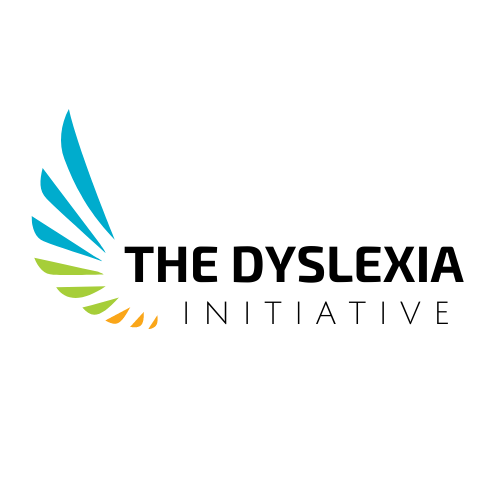 What is the difference between screening and evaluation?
Copyright © 2021 The Dyslexia Initiative
40
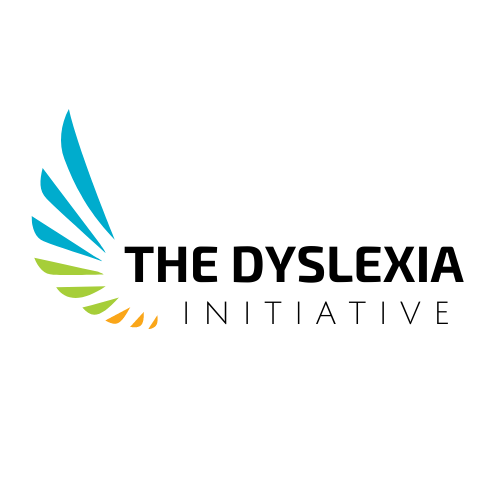 Screening for Dyslexia
The purpose of a dyslexia screening assessment is to identify students at risk for dyslexia and reading difficulties and students on track for successful reading outcomes. Screening data are used to make decisions about the level of instructional support students need.
https://improvingliteracy.org/sites/improvingliteracy2.uoregon.edu/files/whitepaper/screening-for-dyslexia.pdf16

Screeners should be targeted in K-2nd grade, the point being to administer as early as possible.  Screeners should be looking for red flags that may indicate the child is or could be struggling learn to read.  It is important to note that per the National Centers for Learning Disabilities dyslexia can be identified as early as age 5 ½.

The IDA has put together an amazing article explaining screening in depth and we recommend familiarizing yourself with the content.  The article can be found here: https://dyslexiaida.org/universal-screening-k-2-reading/17.

Screeners are not evaluations.  If a child has been screened and red flags appear, proceeding to an evaluation may be your best path to ensure targeted remediation begins as soon as possible, but remember too, you can begin to work supporting your child’s needs right away with explicit instruction in the science of reading, i.e. Structured Literacy, and foster early reading skills.
Copyright © 2021 The Dyslexia Initiative
41
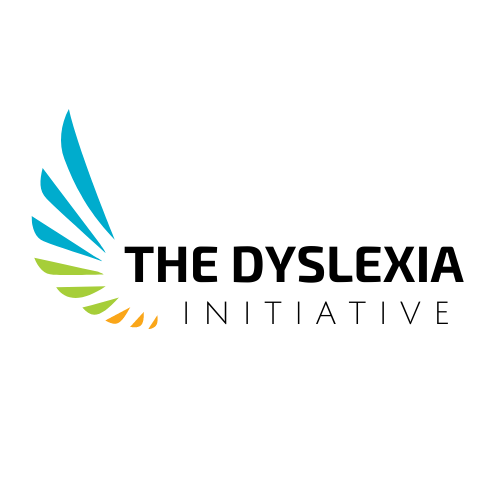 Evaluating for Dyslexia
An evaluation for dyslexia or a language-learning disability is a comprehensive assessment that provides you with a clear understanding of your child's competencies in the following areas: oral language, phonological skills, phonemic awareness, rapid automatic naming, decoding, reading fluency (i.e., rate and accuracy), reading comprehension, spelling, and writing. Articulation skills, social skills, and/or oral motor difficulties may also be a part of the evaluation.
An evaluation is not performed by your child’s pediatrician, and they may not know where to direct / refer you.
Two routes for an evaluation:
Public School evaluation – per IDEA all students with a  suspected disability should (can) be evaluated by your local public school, whether or not your child is enrolled there.  This evaluation is at public expense.
Private evaluation – this evaluation is funded by the family of the child suspected of having a disability.  The family locates and engages with the private evaluator.  Your public school does not have to accept, but they are supposed to consider the private evaluation.
There are two different kinds of diagnosticians available via the private route:
Diagnosticians – A diagnostician is not a neuropsychologist but may have a variety of licensure that allows them to conduct an educational evaluation.  
Neuropsychologists - Clinical Neuropsychology is a specialty field within clinical psychology, dedicated to understanding the relationships between brain and behavior, particularly as these relationships can be applied to the diagnosis of brain disorder, assessment of cognitive and behavioral functioning and the design of effective treatment. 
Whole Child Evaluation - It's a method that aims to shed light on students' social, emotional, mental, physical, and cognitive development and focus on the long-term development of the child.
42
Copyright © 2021 The Dyslexia Initiative
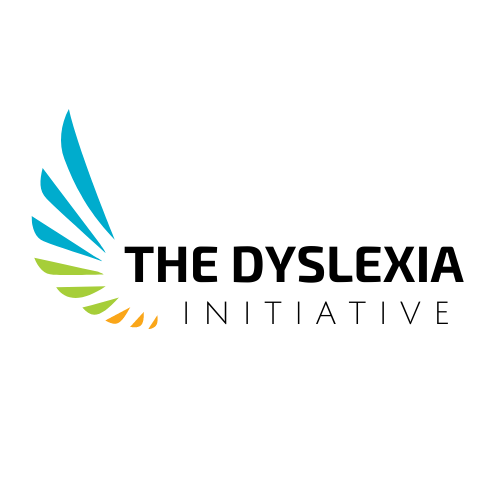 Finding a Tutor
Copyright © 2021 The Dyslexia Initiative
43
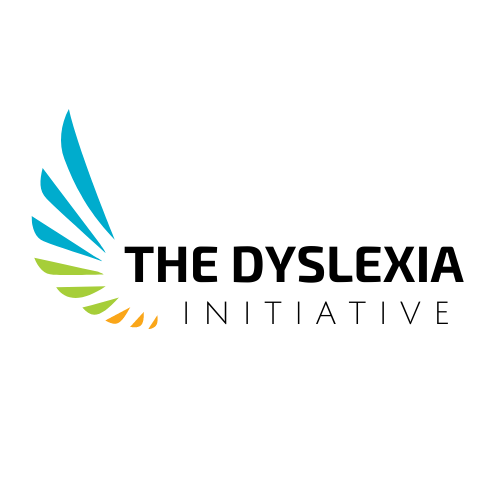 What to search for when seeking a tutor
There are a few things to consider when searching for a tutor.  Like the quote from William Van Cleave earlier in the slide, it is important to know exactly where and how the child is struggling to understand how to target remediation so that it is the most effective.  The idea that a child that is struggling to read just needs more practice reading is same thing as saying a bad swimmer just needs to be thrown into the ocean to learn to swim.  Does the child have phonological holes?  Is he / she struggling with phonemic awareness?  Are there other SLD’s or comorbidities that could be contributing to how the child learns?
First, a thorough evaluation will answer these questions, or at least it should if it’s a quality evaluation performed by someone who really knows what they’re doing.  
Second, not just anyone can work with your child.  This is a sad reality, but it’s true.  One must understand that balanced literacy techniques used in most American classrooms will not teach a child how to read, especially not our dyslexic children.  Understanding and using the science of how the brain learns to read via Structured Literacy is the only way.  Just because someone is a teacher does not mean they have the knowledge and training in the science.  Sadly, most university education programs are entrenched in balanced literacy and therefore deprive their teaching students this valuable knowledge.  If your teacher is offering to help that’s amazing, but it is important to understand that the only way forward is with Structured Literacy delivered explicitly.
A quality tutor will also be prescriptive.  What I mean by this is that most programs have a scope and sequence and a defined fidelity.  What this means is that there is a defined pace and frequency by which the program must be provided to meet fidelity.  For some of our children that pace is too fast.  For some, if the child has undergone years of tutoring already, but core phonological deficits were ignored, those deficits need to be addressed before proceeding further.  You may also find with this child that once those phonological holes are closed the years of tutoring may come together and then you can skip ahead.  
The point is every child is different and it is critical that you understand where to target the remediation.
44
Copyright © 2021 The Dyslexia Initiative
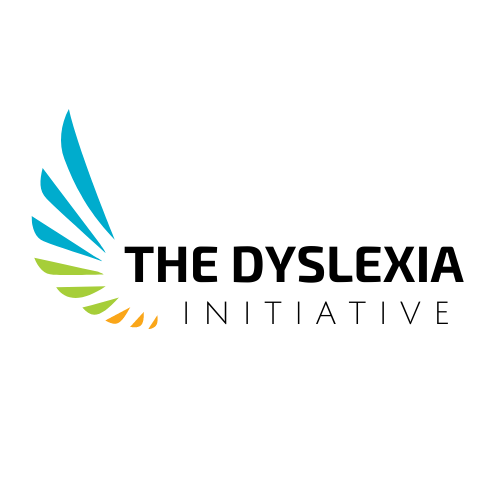 What to search for when seeking a tutor
At The Dyslexia Initiative we do not recommend programs but we defer to the IDA list of approved programs which can be found here: https://dyslexiaida.org/accredited-teaching-training-programs/.
What we do recommend is finding someone trained (or possibly training depending on how far along they are and who is overseeing their training and how they are reporting their training hours, etc.) in one of the above programs.  Some of these organizations can provide you with a list of recommended tutors if you reach out to them.  
Another alternative is don’t be afraid to call the major dyslexia schools in the country, for example I learned that some of the teachers at The Landmark School in the Boston area, once COVID set in, created an online tutoring group, due to the demand that was presented to the school.  This is not owned or operated by Landmark so that needs to be clear.
The key is the tutor you find and understand that demand is far greater than supply unfortunately, needs to be your family’s partner in your child’s education, is capable of being prescriptive to the child’s needs, knows when to slow down, when to speed up, when to circle back to particular lessons, and can focus on both reading and written expression as honestly both need to be worked in tandem.
Additionally, do not be afraid to enter the fray and work with your child yourself.  There are some amazing resources out there for parents like Homeschooling With Dyslexia which is an online site and Facebook page, we have The Parent Sessions which is stepping parents through the science of reading and how to work with your children, there is Word Wasp, Toe by Toe, and many more resources.  Given your personal resources as well, you may consider training in one of the programs that IDA recommends, if that would make you more comfortable.
Copyright © 2021 The Dyslexia Initiative
45
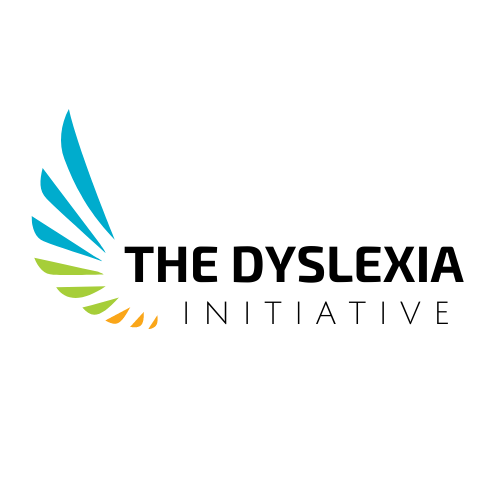 What are your rights and your child’s rights in the educational system? A quick overview.
Copyright © 2021 The Dyslexia Initiative
46
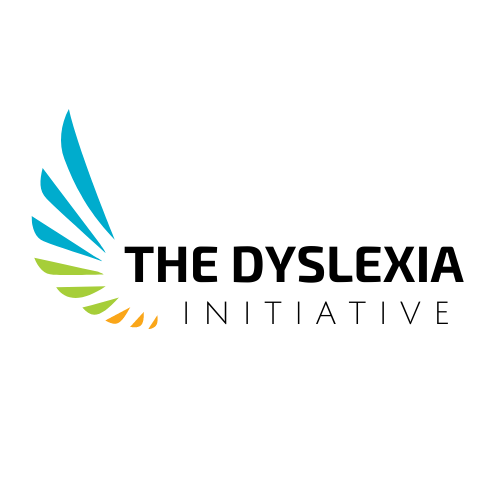 NCLB
No Child Left Behind Act of 2001 (NCLB)
NCLB was a U.S. Act of Congress that reauthorized the Elementary and Secondary Education Act; it included Title I provisions applying to disadvantaged students. It supported standards-based education reform based on the premise that setting high standards and establishing measurable goals could improve individual outcomes in education. The Act required states to develop assessments in basic skills. To receive federal school funding, states had to give these assessments to all students at select grade levels.
The act did not assert a national achievement standard—each state developed its own standards. NCLB expanded the federal role in public education through further emphasis on annual testing, annual academic progress, report cards, and teacher qualifications, as well as significant changes in funding.
The bill passed in the Congress with bipartisan support. By 2015, bipartisan criticism had accumulated so much that a bipartisan Congress stripped away the national features of No Child Left Behind. Its replacement, the Every Student Succeeds Act (ESSA), turned the remnants over to the states.
Source: Wikipedia, No Child Left Behind Act, https://en.wikipedia.org/wiki/No_Child_Left_Behind_Act18
Copyright © 2021 The Dyslexia Initiative
47
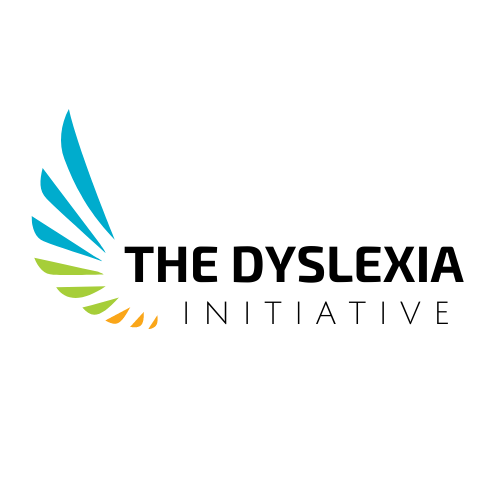 ESSA
The Every Student Succeeds Act of 2015 (ESSA)
ESSA is a US law passed in December 2015 that governs the United States K–12 public education policy.  The law replaced its predecessor, the No Child Left Behind Act (NCLB), and modified but did not eliminate provisions relating to the periodic standardized tests given to students.  Like the No Child Left Behind Act, ESSA is a reauthorization of the 1965 Elementary and Secondary Education Act, which established the federal government's expanded role in public education.
The bill is the first to narrow the United States federal government's role in elementary and secondary education since the 1980s. The ESSA retains the hallmark annual standardized testing requirements of the 2001 No Child Left Behind Act but shifts the law's federal accountability provisions to states. Under the law, students will continue to take annual tests between the third and eighth grades.
ESSA leaves significantly more control to the states and districts in determining the standards students are held to. States are required to submit their goals and standards and how they plan to achieve them to the US Department of Education, which must then submit additional feedback, and eventually approve. In doing so, the DOE still holds states accountable by ensuring they are implementing complete and ambitious, yet feasible goals. Students will then be tested each year from third through eighth grade and then once again their junior year of high school. These standardized tests will determine each student's capabilities in the classroom, and the success of the state in implementing its plans. The states are also left to determine the consequences low-performing schools might face and how they will be supported in the following years. The USDOE defines low-performing schools as those in the bottom ten percent of the state, based on the number of students who successfully graduate or the number of students who test proficient in reading or language arts and mathematics.
Source: Wikipedia, Every Child Succeeds Act, https://en.wikipedia.org/wiki/Every_Student_Succeeds_Act 19
Copyright © 2021 The Dyslexia Initiative
48
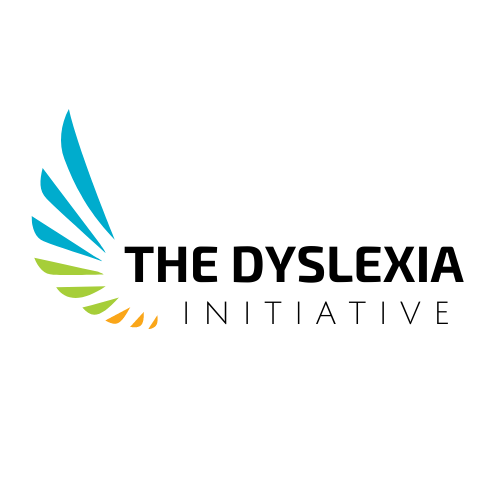 ESSA Continued
The Every Student Succeeds Act of 2015 (ESSA)
All states must have a multiple-measure accountability system, which include the following four indicators: achievement and/or growth on annual reading/language arts and math assessments; English language proficiency, an elementary and middle school academic measure of student growth; and high school graduation rates. All states also had to include at least one additional indicator of school quality or student success, commonly called the fifth indicator. Most states use chronic absenteeism as their fifth indicator.
Another primary goal of the ESSA is preparing all students, regardless of race, income, disability, ethnicity, or proficiency in English, for a successful college experience and fulfilling career. Therefore, ESSA also requires schools to offer college and career counseling and advanced placement courses to all students.
Source: Wikipedia, Every Child Succeeds Act, https://en.wikipedia.org/wiki/Every_Student_Succeeds_Act 19
Copyright © 2021 The Dyslexia Initiative
49
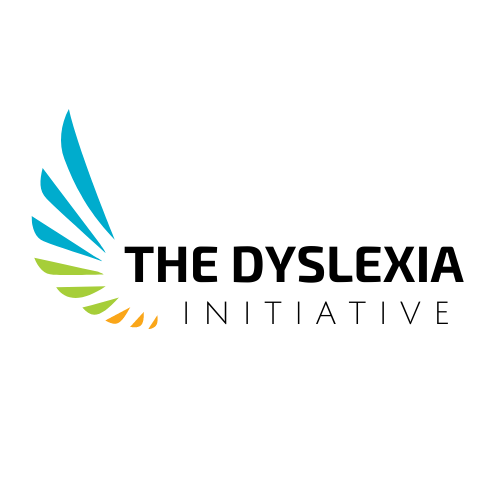 FERPA
The Family Educational Rights and Privacy Act of 1974 (FERPA or also known as the Buckley Amendment)
FERPA is a United States federal law that governs the access to educational information and records by public entities such as potential employers, publicly funded educational institutions, and foreign governments. The act is also referred to as the Buckley Amendment, for one of its proponents, Senator James L. Buckley of New York.
FERPA gives parents access to their child's education records, an opportunity to seek to have the records amended, and some control over the disclosure of information from the records. With several exceptions, schools must have a student's consent prior to the disclosure of education records after that student is 18 years old. The law applies only to educational agencies and institutions that receive funds under a program administered by the U.S. Department of Education.
Other regulations under this Act, effective starting January 3, 2012, allow for greater disclosures of personal and directory student identifying information and regulate disclosure of student IDs and e-mail addresses. For example, schools may provide external companies with a student's personally identifiable information without the student's consent. Conversely, tying student directory information to other information may result in a violation, as the combination creates an education record.
Examples of situations affected by FERPA include school employees divulging information to anyone other than the student about the student's grades or behavior, and schoolwork posted on a bulletin board with a grade. Generally, schools must have written permission from the parent or eligible student in order to release any information from a student's education record.
Source: Wikipedia, Family Educational Rights and Privacy Act, https://en.wikipedia.org/wiki/Family_Educational_Rights_and_Privacy_Act 20
Copyright © 2021 The Dyslexia Initiative
50
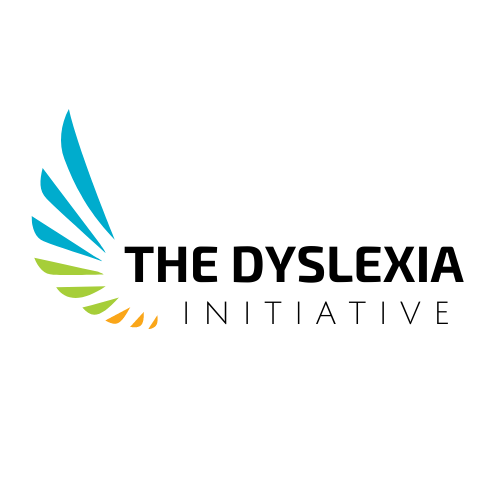 FERPA
The Family Educational Rights and Privacy Act of 1974 (FERPA or also known as the Buckley Amendment) continued:
This privacy policy also governs how state agencies transmit testing data to federal agencies, such as the Education Data Exchange Network.
This U.S. federal law also gave students 18 years of age or older, or students of any age if enrolled in any post-secondary educational institution, the right of privacy regarding grades, enrollment, and even billing information unless the school has specific permission from the student to share that specific type of information.
FERPA also permits a school to disclose personally identifiable information from education records of an "eligible student" (a student age 18 or older or enrolled in a postsecondary institution at any age) to his or her parents if the student is a dependent "student" as that term is defined in Section 152 of the Internal Revenue Code. Generally, if either parent has claimed the student as a dependent on the parent's most recent U.S. Federal income tax return, the school may non-consensually disclose the student's education records to both parents.
The law allowed students who apply to an educational institution such as graduate school permission to view recommendations submitted by others as part of the application. On standard application forms, students are given the option to waive this right.
FERPA specifically excludes employees of an educational institution if they are not students.
FERPA is now a guide to communicating higher education issues and privacy issues that include sexual assault and campus safety. It provides a framework on addressing needs of certain populations in higher education.
Source: Wikipedia, Family Educational Rights and Privacy Act, https://en.wikipedia.org/wiki/Family_Educational_Rights_and_Privacy_Act 20
Copyright © 2021 The Dyslexia Initiative
51
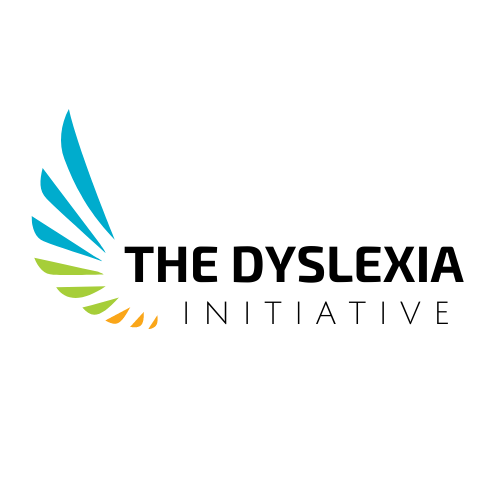 IDEA
The Individuals with Disabilities Education Act (IDEA)
IDEA is a piece of American legislation that ensures students with a disability are provided with Free Appropriate Public Education (FAPE) that is tailored to their individual needs. IDEA was previously known as the Education for All Handicapped Children Act (EHA) from 1975 to 1990. In 1990, the United States Congress reauthorized EHA and changed the title to IDEA. Overall, the goal of IDEA is to provide children with disabilities the same opportunity for education as those students who do not have a disability.
IDEA is composed of four parts, the main two being part A and part B. Part A covers the general provisions of the law; Part B covers assistance for education of all children with disabilities; Part C covers infants and toddlers with disabilities, including children from birth to age three; and Part D consists of the national support programs administered at the federal level. Each part of the law has remained largely the same since the original enactment in 1975.
In practice, IDEA is composed of six main elements that illuminate its main points. These six elements are: Individualized Education Program (IEP); Free and Appropriate Public Education (FAPE); Least Restrictive Environment (LRE); Appropriate Evaluation; Parent and Teacher Participation; and Procedural Safeguards. To go along with those six main elements, there are also a few other important components that tie into IDEA: Confidentiality of Information, Transition Services, and Discipline. Throughout the years of IDEA's being reauthorized, these components have become key concepts when learning about IDEA.
Source: Wikipedia, Individuals with Disabilities Education Act, https://en.wikipedia.org/wiki/Individuals_with_Disabilities_Education_Act 21
Copyright © 2021 The Dyslexia Initiative
52
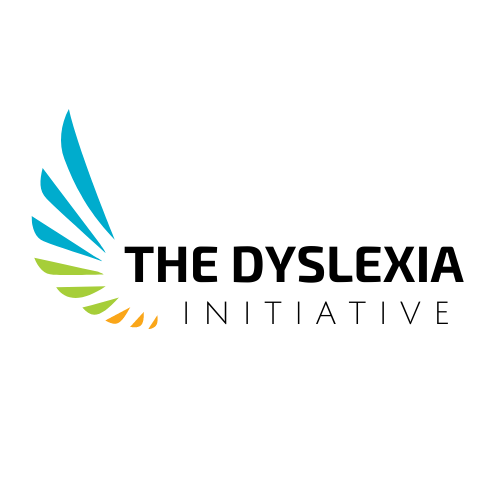 IDEA
The Individuals with Disabilities Education Act (IDEA) continued
In 1990, the Individuals with Disabilities Education Act replaced the EHA in order to place more focus on the individual, as opposed to a condition that individual may have. The IDEA also had many improvements on the EHA, such as promoting research and technology development, details on transition programs for students post-high school and programs that educate children in their neighborhood schools, as opposed to separate schools.
By 2003 only 25% of deaf or blind children were educated at state institutions.
As of 2006, more than 6 million children in the U.S. receive special education services through IDEA.
IDEA has six core pillars which we will review on the next several slides.
Source: Wikipedia, Individuals with Disabilities Education Act, https://en.wikipedia.org/wiki/Individuals_with_Disabilities_Education_Act 21
Copyright © 2021 The Dyslexia Initiative
53
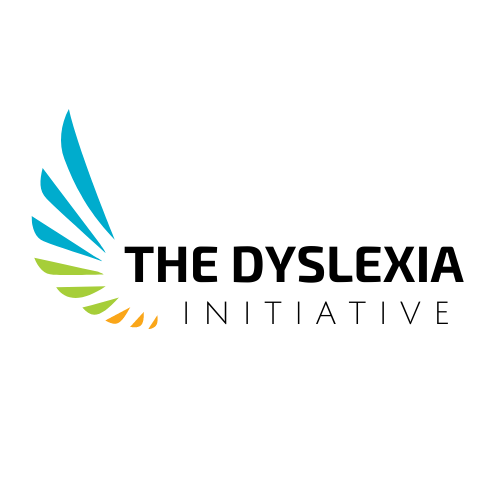 IDEA Pillar 1 – the IEP
Individualized Education Program (IEP)
The IDEA requires that public schools create an Individualized Education Program (IEP) for each student who is found to be eligible under both the federal and state eligibility/disability standards. The IEP describes the student's present levels of academic achievement and functional performance, and how the student's disabilities affect or would affect the child's involvement in the general education curriculum. The IEP also specifies the services to be provided and how often, and it specifies accommodations and modifications to be provided for the student.
The U.S. Supreme Court has described the IEP as "the centerpiece of the statute's education delivery system for disabled children". Honig v. Doe, 484 U.S. 305, 311 (1988) The IEP is the "basis for the handicapped child's entitlement to an individualized and appropriate education" and the school system must design the IEP "to meet the unique needs of each child with a disability." Phillip C. v. Jefferson County Bd. of Educ., 701 F. 3d 691, 694 (11th Cir. 2012), citing Doe v. Ala. State Department of Education., 915 F.2d 651, 654 (11th Cir. 1990) and Winkelman v. Parma City Sch. Dist., 550 U.S. 516, 524 (2007). An IEP must be designed to meet the unique educational needs of that child in the Least Restrictive Environment appropriate to the needs of that child.
Source: Wikipedia, Individuals with Disabilities Education Act, https://en.wikipedia.org/wiki/Individuals_with_Disabilities_Education_Act 21
Copyright © 2021 The Dyslexia Initiative
54
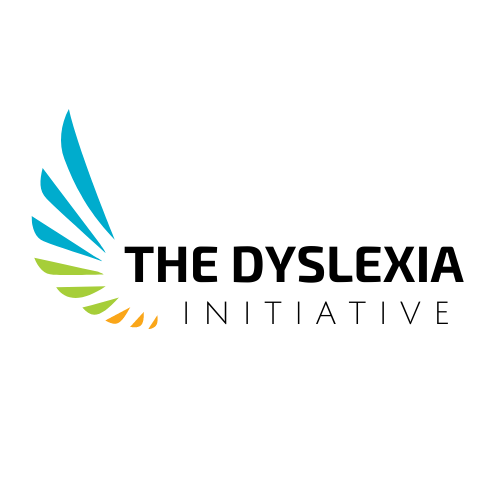 IDEA Pillar 1 – the IEP
Individualized Education Program (IEP)
When a child qualifies for services, an IEP team is convened to design an education plan. In addition to the child's parents, the IEP team must include at least:[citation needed]
one of the child's regular education teachers (if applicable);
a special education teacher;
someone who can interpret the educational implications of the child's evaluation, such as a school psychologist;
any related service personnel deemed appropriate or necessary; and
an administrator or CSE (Committee of Special Education) representative who has adequate knowledge of the availability of services in the district and the authority to commit those services on behalf of the child.
Parents are considered an equal member of the IEP team along with the school staff. Based on the full educational evaluation results, this team collaborates to write for the individual child an IEP that will provide a free, appropriate public education.
Source: Wikipedia, Individuals with Disabilities Education Act, https://en.wikipedia.org/wiki/Individuals_with_Disabilities_Education_Act 21
Copyright © 2021 The Dyslexia Initiative
55
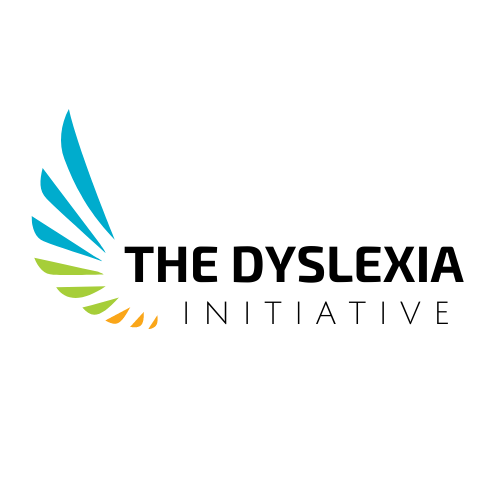 IDEA Pillar 2 – FAPE
Free Appropriate Public Education (FAPE)
Guaranteed by the IDEA, Free Appropriate Public Education (FAPE) is defined as "special education and related services that:
A) are provided at the public's expense, under public supervision and direction, and without charge;
B) meet the standards of the State educational agency;
C) include an appropriate preschool, elementary, or secondary school education in the State involved; and
D) are provided in conformity with the individualized education program under section 614(d). (Pub. L. No. 94-142, § 602(9))"
To provide FAPE, schools must provide students with an "education that emphasizes special education and related services designed to meet their unique needs and prepare them for further education, employment, and independent living."
The IDEA includes requirements that schools provide each disabled student an education that:
is designed to meet the unique needs of that one student;
provides "access to the general curriculum to meet the challenging expectations established for all children" (that is, it meets the approximate grade-level standards of the state educational agency.)
is provided in accordance with the Individualized Education Plan (IEP) as defined in 1414(d)(3).
results in educational benefit to the child.
Source: Wikipedia, Individuals with Disabilities Education Act, https://en.wikipedia.org/wiki/Individuals_with_Disabilities_Education_Act 21
Copyright © 2021 The Dyslexia Initiative
56
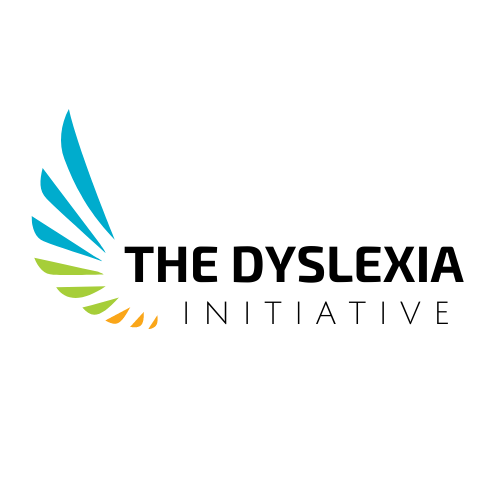 IDEA Pillar 3 – LRE
Least Restrictive Environment (LRE)
The U.S. Department of Education, 2005a regulations implementing IDEA requires that "to the maximum extent appropriate, children with disabilities including children in public or private institutions or care facilities, are educated with children who are nondisabled." The regulations further state that "special classes, separate schooling or other removals of children with disabilities from regular educational environment occurs only if the nature or severity of the disability is such that education in regular classes with the use of supplementary aids and services cannot be achieved satisfactorily." In other words, the Least Restrictive Environment (LRE) is the environment most like that of typical children in which the child with a disability can succeed academically (as measured by the specific goals in the student's IEP).
The court in Daniel R. R. v. State Board of Education, relying on Roncker, developed a two-part test for determining whether the LRE requirement is met:
Can an appropriate education in the general education classroom with the use of supplementary aids and services be achieved satisfactorily?
If a student is placed in a more restrictive setting, is the student "integrated" to the "maximum extent appropriate"? (Standard in AL, DE, GA, FL, LA, MS, NJ, PA, TX).
Source: Wikipedia, Individuals with Disabilities Education Act, https://en.wikipedia.org/wiki/Individuals_with_Disabilities_Education_Act 21
Copyright © 2021 The Dyslexia Initiative
57
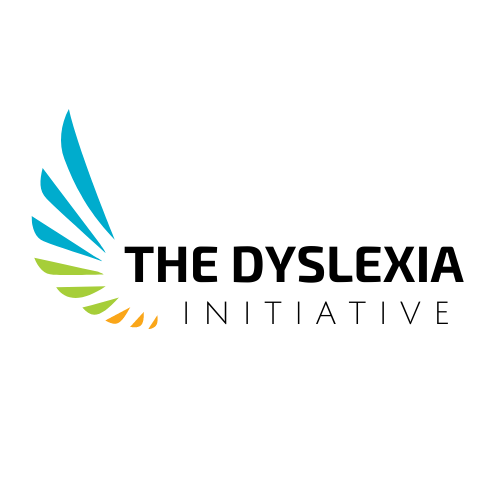 IDEA Pillar 4 – Appropriate Evaluation
Appropriate Evaluation
Children become eligible to receive special education and related services through an evaluation process. If the evaluation is not appropriately conducted or does not monitor the information that is needed to determine placement, it is not appropriate. The goal of IDEA's regulations for evaluation is to help minimize the number of misidentifications; to provide a variety of assessment tools and strategies; to prohibit the use of any single evaluation as the sole criterion of whether a student is placed in special education services; and to provide protections against evaluation measures that are racially or culturally discriminatory. Overall, the goal of appropriate evaluation is for students who need help to receive appropriate assistance and to help them reach the goals set by their respective IEP teams.
Source: Wikipedia, Individuals with Disabilities Education Act, https://en.wikipedia.org/wiki/Individuals_with_Disabilities_Education_Act 21
58
Copyright © 2021 The Dyslexia Initiative
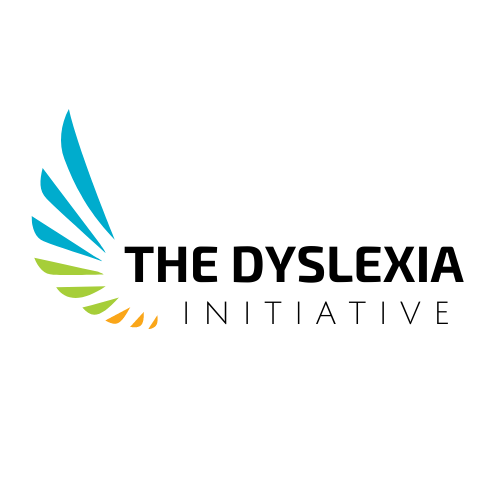 IDEA Pillar 5 – Parent and Teacher Participation
Parent and Teacher Participation
A good family-professional partnership is key for a student to receive the education necessary for success. Parents and teachers need to be willing to communicate and work together to determine the best ways of working with and providing information for a student. Both the family and the teacher work together on the IEP team to determine goals, the LRE, and to discuss other important considerations for each individual student. Throughout the whole IEP and special education process, parents and families should be updated and kept informed of any decisions made about their specific student. Parents should also be able to provide valuable input about their child to determine placement and other educational goals.
Source: Wikipedia, Individuals with Disabilities Education Act, https://en.wikipedia.org/wiki/Individuals_with_Disabilities_Education_Act 21
Copyright © 2021 The Dyslexia Initiative
59
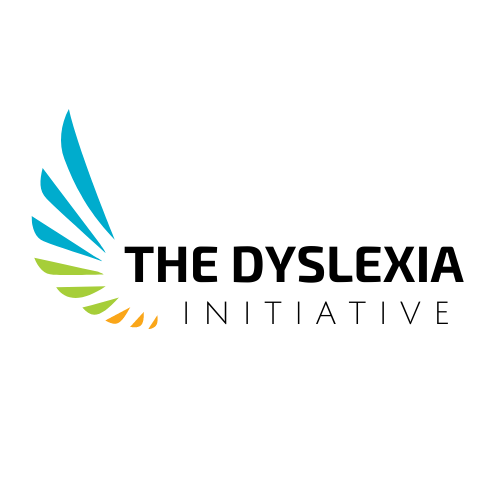 IDEA Pillar 6 – Procedural Safeguards
Procedural Safeguards
Parents, as well as teachers, are able to challenge any decisions that they feel are inappropriate for the student. IDEA includes a set of procedural safeguards designed to protect the rights of children with disabilities and their families, and to ensure that children with disabilities receive a FAPE.
IDEA guarantees to parents the following access to information:
Access to their child's educational records;
Parent participation in all IEP team meetings regarding identification, placement, and educational decisions;
Prior written notice (Anytime anything will be changed in a student's IEP, their parents must be notified first.);
Procedural safeguards written notice;
Understandable language (Translators must be provided when needed.);
Informed consent (Before any evaluations or services are provided, the student's parents must be informed and agree in writing before the school can move forward.); and
Right to request independent educational evaluations at public expense,
For parents who disagree with the school's decisions, IDEA outlines the following dispute resolution guidelines:
"Stay Put" rights (If parents disagree with the school's decision, the student can stay put while the parents and school go through dispute resolution.)
Mediation (This is an alternative to due-process hearings.)
Due process hearings (If a parent has a dispute with the school about their student's special education placement or teaching, a process called due process is used to resolve issues; both parties are then able to tell their sides of the story in a court-like setting.)
Civil litigation (If due-process results are not to the liking of the parent or the school, a civil lawsuit can be filed)
Source: Wikipedia, Individuals with Disabilities Education Act, https://en.wikipedia.org/wiki/Individuals_with_Disabilities_Education_Act 21
Copyright © 2021 The Dyslexia Initiative
60
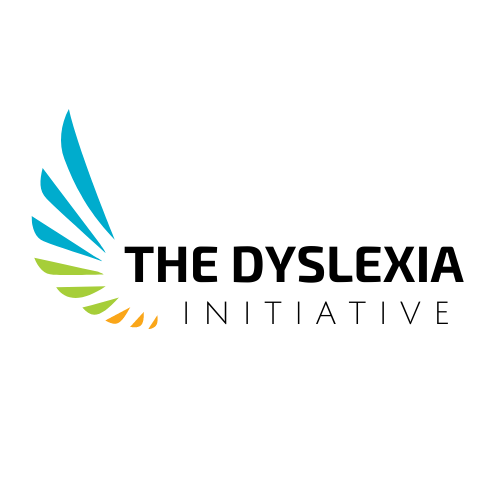 Child Find
Child Find §300.111
General
The State must have in effect policies and procedures to ensure that – 
All children with disabilities residing in the State, including children with disabilities who are homeless children or are wards of the State, and children with disabilities attending private schools, regardless of the severity of their disability, and who are in need of special education and related services, are identified, located, and evaluated; and
A practical method is developed and implemented to determine which children are currently receiving needed special education and related services.
(c) Other children in child find
	(1) Children who are suspected of being a child with a disability under §300.8 and in need of special education, even 	       though they are advancing from grade to grade; and
	(2) Highly mobile children, including migrant children.
Source: Special Education Law, Peter W.D. Wright, Esq., Pamela Darr Wright, MA, MSM, Second Edition, pages 206-207 22
61
Copyright © 2021 The Dyslexia Initiative
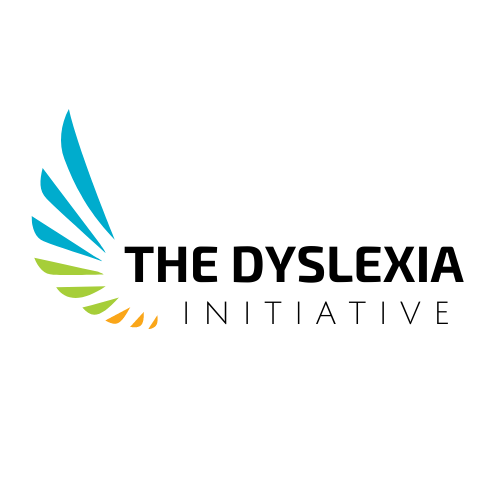 Child Find
Child Find
In essence:
Child Find is a legal requirement that the Local Education Agency (LEA) finds all children who have disabilities and who may be entitled to special education services. 
Child Find covers every student from birth through age 21.
The LEA must evaluate any child that it knows or suspects may have a disability. 
It is a legal requirement for schools to find children who have disabilities and need services. Identifying these kids is an important first step toward getting them the help they need to succeed in school.
Copyright © 2021 The Dyslexia Initiative
62
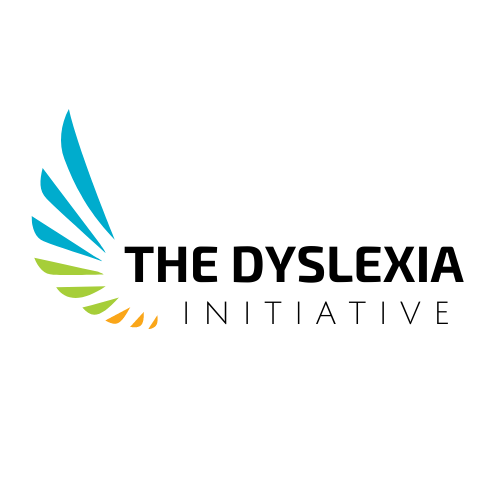 And more….
Peter Wright of Wrightslaw.com was a guest on Dyslexia Coffee Talk and he prepared an overview presentation that he shared with us where he discussed IDEA, ADA and 504
The video may be watched here: https://www.youtube.com/watch?v=hb_ChQlYuWc 
His presentation is here: https://www.wrightslaw.com/dyslexia/coffee.talk.dyslexia.pdf 
Section 504 of the Rehabilitation Act of 1973
Section 504: civil rights law
Incorporates by reference 42 USC §12102, i.e. ADA
Purpose: to protect individuals from discrimination, to provide access to services
States with dyslexia laws
https://dyslexiaida.org/23
Scroll to the bottom of the page and click on your state
Copyright © 2021 The Dyslexia Initiative
63
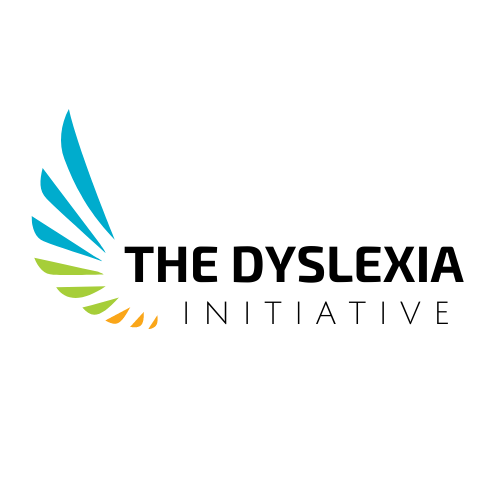 RecommendedReading
Copyright © 2021 The Dyslexia Initiative
64
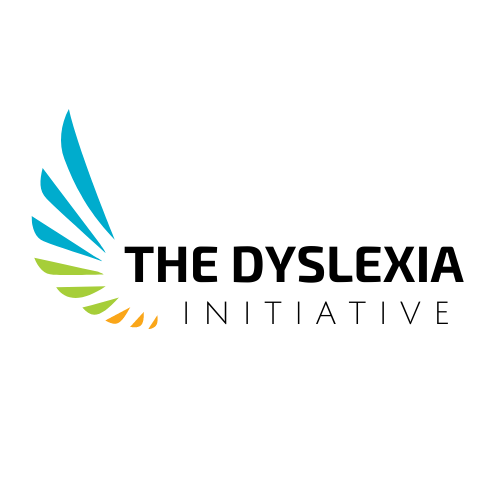 Recommended Reading
The Dyslexia Initiative’s Recommended Reading List: https://www.thedyslexiainitiative.org/recommended-reading
But we won’t leave you without listing what we believe to be the core books:
What we all need to read to know for general knowledge:
“If only I would have known…” by Faith Borkowsky
Failing Students or Failing Schools by Faith Borkowsky
Raising a Child with Dyslexia What Every Parent Needs to Know by Don Winn
The Teacher Who Couldn’t Read by John Corcoran
Overcoming Dyslexia by Dr. Sally Shaywitz
The Knowledge Gap by Natalie Wexler
Why Johnny Can’t Read by Rudolf Flesch
Conquering Dyslexia by Dr. Jan Hasbrouck
Helping Students Take Control of Everyday Executive Functions by Paula Moraine
Copyright © 2021 The Dyslexia Initiative
65
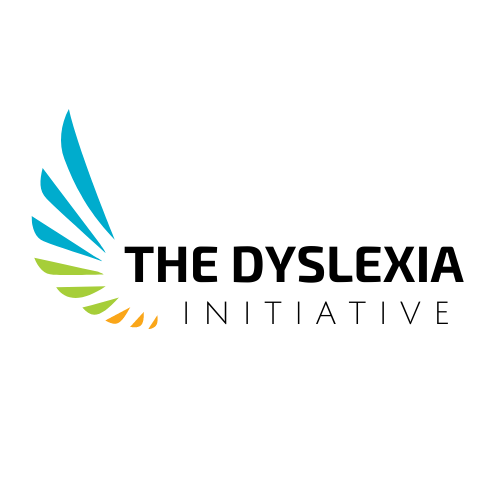 Recommended Reading
The science of how the brain learns to read:
How We Learn by Stanislas Dehaene
Language at the Speed of Sight by Dr. Mark Seidenberg
Proust & The Squid by Dr. Maryanne Wolf
Special Education law and advocacy
Special Education Law by Peter Wright
From Emotions to Advocacy by Peter Wright
All About IEP’s by Peter Wright
Dyscalculia Tools
Multiplication and Division Facts for the Whole-To-Part Visual Learner by Christopher Woodin
www.woodinmath.com is an amazing resource!!
Written Expression
Speech to Print by Dr. Louisa Moats
The Writing Revolution by Judith C. Hochman and Natalie Wexler
From Talking to Writing, Strategies for Supporting Narrative and Expository Writing by Terrill M. Jennings and Charles W. Haynes
Copyright © 2021 The Dyslexia Initiative
66
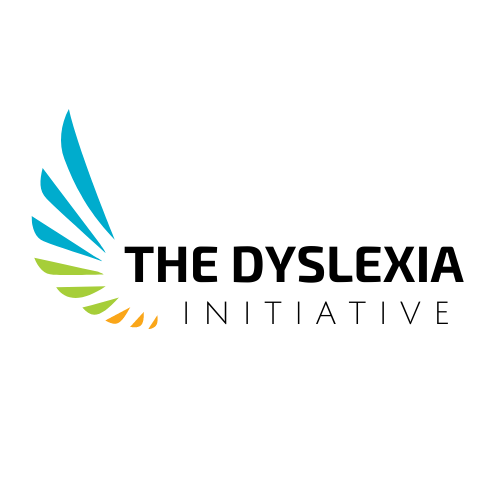 For Your Children
Fish in a Tree by Lynda Mullaly Hunt
It’s Called Dyslexia by Jennifer Moore-Mallinos
Looking For Heroes, One Boy, One Year, 100 Letters by Aidan Colvin
Dyslexia Explained by Mike Jones (nessy.com)
What I Need by Tiffany James (nessy.com)
Thank you, Mr. Falker by Patricia Polacco
The Hank Zipper series by Henry Winkler & Lin Oliver
Copyright © 2021 The Dyslexia Initiative
67
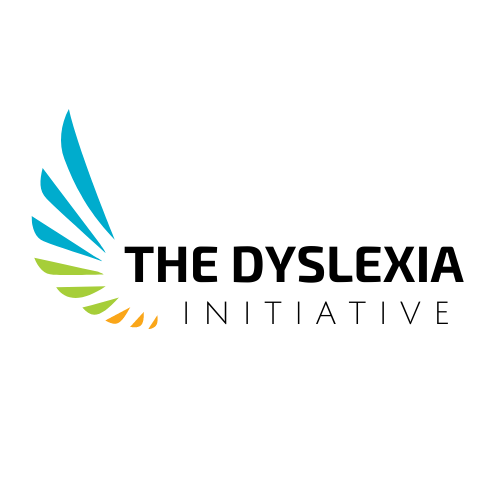 Resources&Helpful Links
Copyright © 2021 The Dyslexia Initiative
68
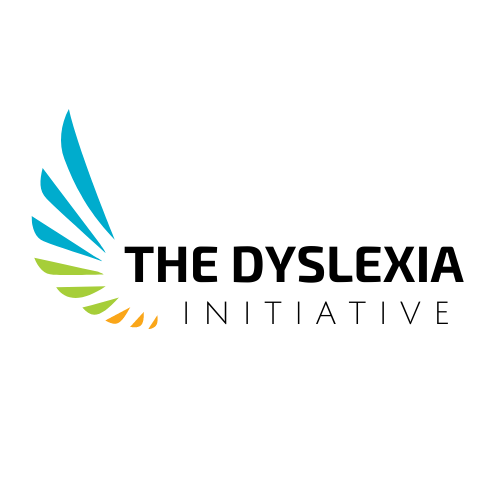 General Resources
International Dyslexia Association - www.dyslexiaida.org
Don't forget to look for your local area or state chapters of the IDA.  They are a great resource for local information.
​The Yale Center for Dyslexia & Creativity - www.dyslexia.yale.edu
Wrightslaw - www.wrightslaw.com
National Center for Learning Disabilities - https://www.ncld.org/
Understood - www.understood.org
Disability Rights Education and Defense Fund - https://dredf.org/
​Parent's Resource Network - www.prntexas.org
IEP Help - www.iephelp.com
A Day In Our Shoes - https://adayinourshoes.com/
Learning Ally - www.learningally.org
The Dyslexia Initiative – www.TheDyslexiaInitiative.org 
​
Copyright © 2021 The Dyslexia Initiative
69
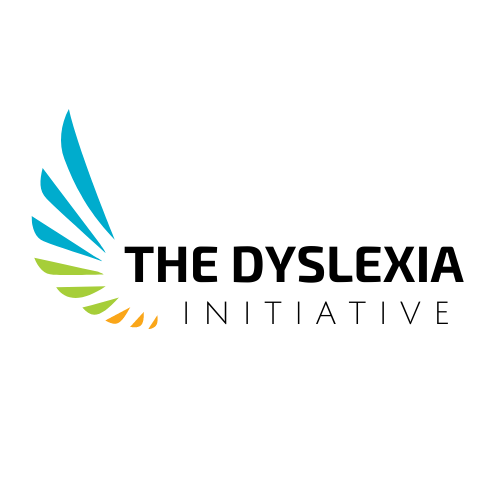 Helpful Links
Dyslexia Basics
https://dyslexiaida.org/dyslexia-basics/
The Dyslexia-Stress-Anxiety Connection
https://dyslexiaida.org/the-dyslexia-stress-anxiety-connection/?fbclid=IwAR1wX3s2ZNmnuvLE6UuKP3OBpYzdvathvSe2q-lWOvPNfLr1cYKCFaNkPtA
IDA Fact Sheets
https://dyslexiaida.org/fact-sheets/ 
Printable Dyslexia Flier including one for Stealth Dyslexia
https://www.thedyslexiainitiative.org/dyslexia 
Printable Dysgraphia Flier
https://www.thedyslexiainitiative.org/dysgraphia 
Printable Dyscalculia Flier
https://www.thedyslexiainitiative.org/dyscalculia 
Link to robust accommodations lists including printable fliers by subject area
https://www.thedyslexiainitiative.org/accommodations 
IDA’s “What is Structured Literacy” Infographic
https://dyslexiaida.org/what-is-structured-literacy/ 
Structured Literacy: Effective Instruction for Students with Dyslexia and Related Reading Difficulties
https://dyslexiaida.org/structured-literacy-effective-instruction-for-students-with-dyslexia-and-related-reading-difficulties/ 
Nancy Young’s Ladder of Reading
https://www.nancyyoung.ca/research-and-links
Copyright © 2021 The Dyslexia Initiative
70
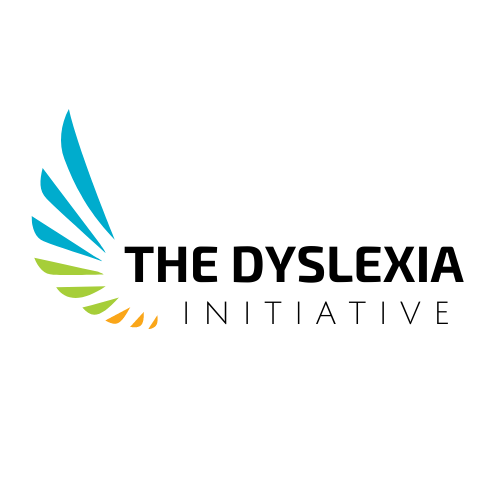 Helpful Links
Scarborough’s Reading Rope
https://dyslexiaida.org/scarboroughs-reading-rope-a-groundbreaking-infographic/ 
Joan Sedita’s “Writing Rope”
https://dyslexiaida.org/joan-seditas-writing-rope/ 
The Parent Sessions
https://www.thedyslexiainitiative.org/the-parent-sessions 
Dyslexia Coffee Talk, Interview with Dr. Louisa Moats
https://www.youtube.com/watch?v=M1CDYEUPglY 
Dyslexia Coffee Talk, Interview with Dr. David Kilpatrick
https://www.youtube.com/watch?v=g07NCIgox0E 
Dyslexia Coffee Talk, Interview with William Van Cleave
https://www.youtube.com/watch?v=e-uFJkWusWM&t=262s 
Dyslexia Coffee Talk, Dyslexia, Dyscalculia and Math with Chris Woodin
https://www.youtube.com/watch?v=nzJOv2msDAU 
Dysgraphia Is More Than Messy Handwriting by Dr. Brenda Taylor
https://www.youtube.com/watch?v=4oy18h5Ta0g 
Free IDA Conference Recordings
https://dyslexiaida.org/free-conference-recordings/ 
US Department of Education, Protecting Students with Disabilities
https://www2.ed.gov/about/offices/list/ocr/504faq.html
Copyright © 2021 The Dyslexia Initiative
71
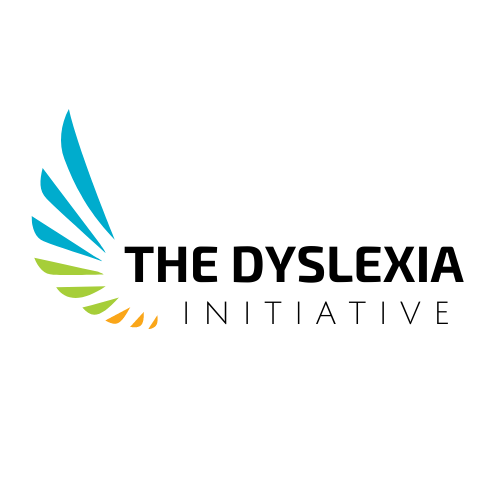 For Teachers
Dyslexia In The Classroom: What Every Teacher Needs to Know
https://dyslexiaida.org/dyslexia-in-the-classroom/
Structured Literacy, An Introductory Guide
https://dyslexiaida.org/dyslexia-in-the-classroom/
Knowledge & Practice Standards for Teachers of Reading
https://dyslexiaida.org/knowledge-and-practices/
University Programs Accredited by IDA
https://dyslexiaida.org/university-programs-accredited-by-ida/
Independent Teacher Training Programs Accredited by IDA
https://dyslexiaida.org/accredited-teaching-training-programs/
Dysgraphia Is More Than Messy Handwriting by Dr. Brenda Taylor
https://www.youtube.com/watch?v=4oy18h5Ta0g 
Free IDA Conference Recordings
https://dyslexiaida.org/free-conference-recordings/
72
Copyright © 2021 The Dyslexia Initiative
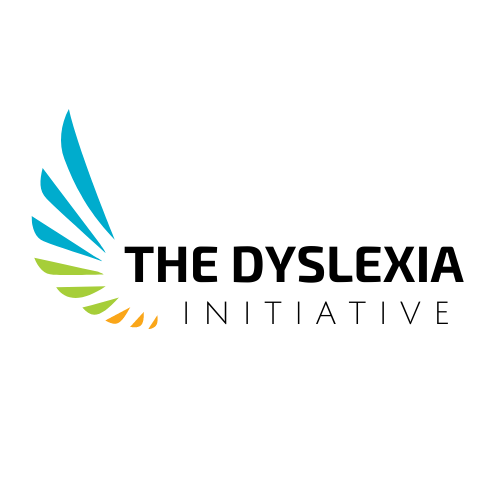 Some Of Our Favorite Blog Posts
It’s great to be different things! by Titan Gabrielse
https://www.thedyslexiainitiative.org/post/it-s-great-to-be-different-things
Time to Burn the Boat by Faith Borkowsky
https://www.thedyslexiainitiative.org/post/time-to-burn-the-boat
Six Decades Later: Why We Can’t Wait! by Faith Borkowsky
https://www.thedyslexiainitiative.org/post/six-decades-later-why-we-can-t-wait
The Cost of Refusing to Diagnose Dyslexia by Lauren Taylor
https://www.thedyslexiainitiative.org/post/the-cost-of-refusing-to-diagnose-dyslexia
Behaviors Before Dyslexia by Lauren Taylor
https://www.thedyslexiainitiative.org/post/behaviors-before-dyslexia
The School to Prison Pipeline
https://www.thedyslexiainitiative.org/post/the-school-to-prison-pipeline
What Does Dysgraphia Mean?
https://www.thedyslexiainitiative.org/post/what-does-dysgraphia-mean
Things to Consider When Seeking Remediation
https://www.thedyslexiainitiative.org/post/things-to-consider-when-seeking-remediation 
The 12 Stages
https://www.thedyslexiainitiative.org/post/the-12-stages
Copyright © 2021 The Dyslexia Initiative
73
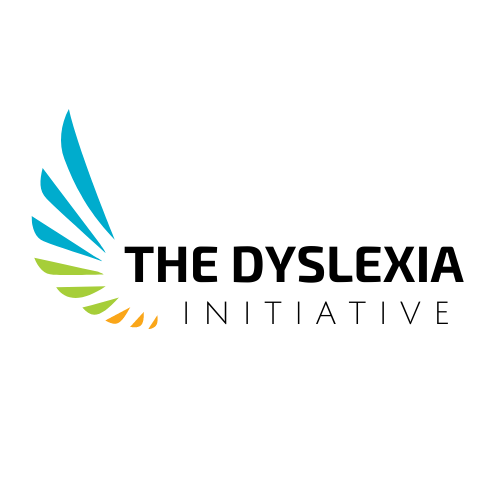 References
International Dyslexia Association, Definition of Dyslexia, https://dyslexiaida.org/definition-of-dyslexia/ 
International Dyslexia Association, Dyslexia Basics, https://dyslexiaida.org/dyslexia-basics/ 
ADDitude Magazine, https://www.additudemag.com/what-is-dysgraphia-understanding-common-symptoms/
International Dyslexia Association, Understanding Dysgraphia, https://dyslexiaida.org/understanding-dysgraphia/
August 23, 2013, by Margari, L., Buttiglione, M., Craig, F. et al. Neuropsychopathological comorbidities in learning disorders. BMC Neurol 13, 198 (2013). https://doi.org/10.1186/1471-2377-13-198
95 Percent Group Inc., Dyslexia & Comorbidity, www.95percentgroup.com/docs/default-source/understanding-dyslexia/understanding-dyslexia-resource_comorbidity.pdf?sfvrsn=2
3 Areas of Executive Function, https://www.understood.org/en/learning-attention-issues/child-learning-disabilities/executive-functioning-issues/3-areas-of-executive-function 
Symptoms of Executive Function Disorder, https://www.understood.org/en/learning-attention-issues/signs-symptoms/could-your-child-have/executive-function-disorder-symptoms 
5 Ways Executive Function Can Impact Reading:, https://www.understood.org/en/learning-attention-issues/child-learning-disabilities/executive-functioning-issues/5-ways-executive-functioning-issues-can-impact-reading 
Executive Function 101 e-Book:, https://www.understood.org/en/learning-attention-issues/child-learning-disabilities/executive-functioning-issues/ebook-executive-function-101 
What Parents Can Do, Suspect Dyslexia? Act Early, https://dyslexia.yale.edu/resources/parents/what-parents-can-do/suspect-dyslexia-act-early/
Copyright © 2021 The Dyslexia Initiative
74
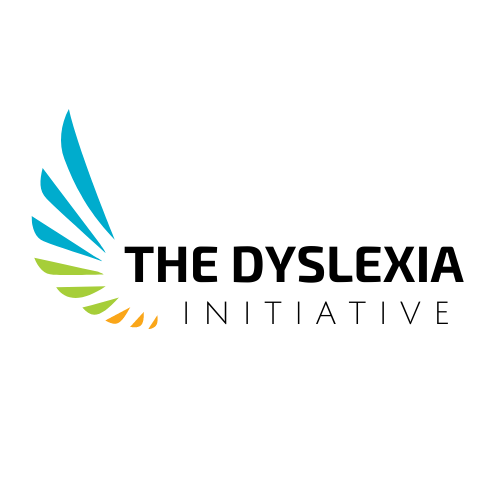 References
How The Brain Learns To Read by Joan Sedita, https://keystoliteracy.com/blog/how-the-brain-learns-to-read/
A New Synergy Between Education and Cognitive Neuroscience; John D E Gabrieli; Science 325(5938):280-3 · August 2009
Here’s Why Schools Should Use Structured Literacy by Dr. Louise Spear-Swerling, https://dyslexiaida.org/heres-why-schools-should-use-structured-literacy/
What is Structured Literacy? A Primer on Effective Reading Instruction, https://dyslexiaida.org/what-is-structured-literacy/
For this infographic as a free downloadable PDF please click here: https://app.box.com/s/2yqu2ke21mxs0hz9l77owdlorgvtesyq 
National Center on Improving Literacy, Screening for Dyslexia, https://improvingliteracy.org/sites/improvingliteracy2.uoregon.edu/files/whitepaper/screening-for-dyslexia.pdf
International Dyslexia Association, Universal Screening: K-2 Reading, https://dyslexiaida.org/universal-screening-k-2-reading/
Wikipedia, No Child Left Behind Act, https://en.wikipedia.org/wiki/No_Child_Left_Behind_Act
Wikipedia, Every Child Succeeds Act, https://en.wikipedia.org/wiki/Every_Student_Succeeds_Act
Wikipedia, Family Educational Rights and Privacy Act, https://en.wikipedia.org/wiki/Family_Educational_Rights_and_Privacy_Act
Wikipedia, Individuals with Disabilities Education Act, https://en.wikipedia.org/wiki/Individuals_with_Disabilities_Education_Act
Special Education Law, Peter W.D. Wright, Esq., Pamela Darr Wright, MA, MSM, Second Edition, pages 206-207
International Dyslexia Association, States with Dyslexia Laws, www.dyslexiaida.org
Copyright © 2021 The Dyslexia Initiative
75